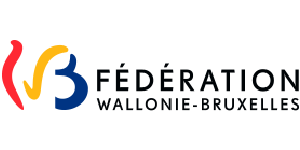 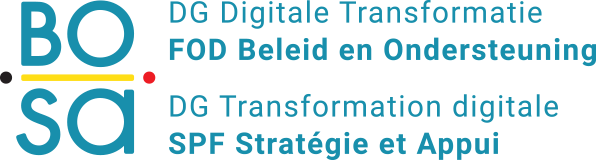 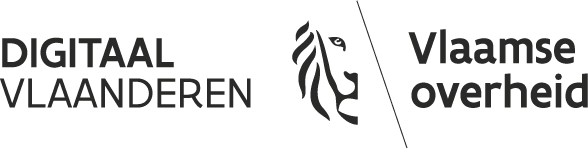 Workshop: Data Modelling of Persons and Organisations
MS Teams (120min)

17 september 2021
#beinterop
start at 13:00
Agreements
Audience is muted and webcam is turned off.
Questions, comments or suggestions can be shared via the chat function of MS Teams.
→	Interaction is encouraged! 
	+1 of -1
A yes/no question can be answered simply and quickly via chat: 	
                 Agree= +1    Disagree= -1
Today
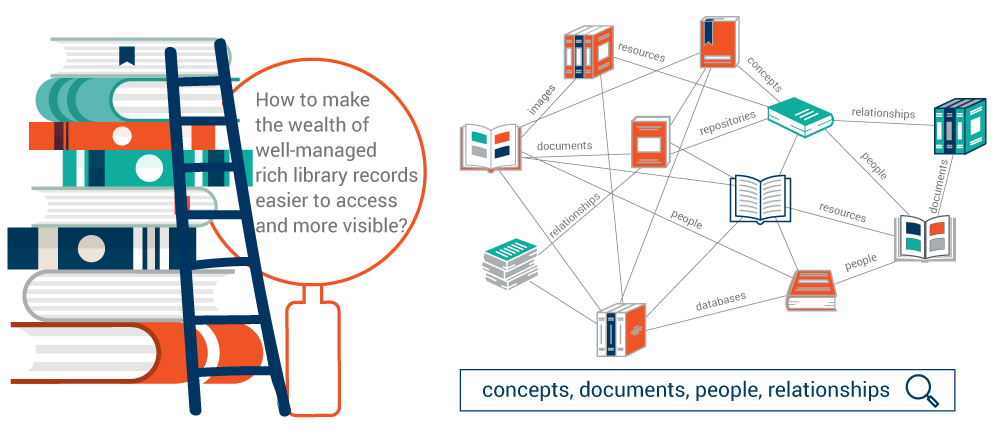 13:05 - 13:50 - plenary​
Introduction ICEG 10’​
About linked data 40'
Today
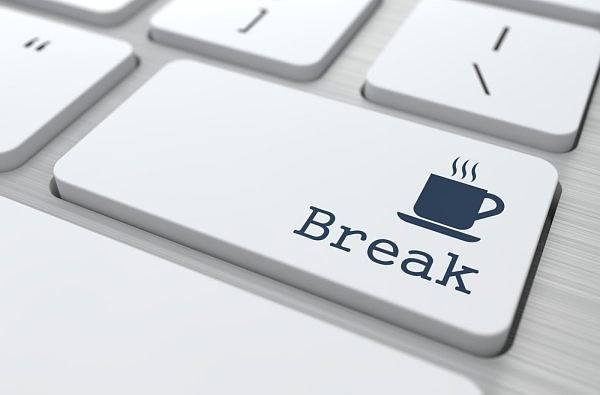 13:05 - 13:50 - plenary​
Introduction ICEG 10’​
About linked data 40'


13:50 – 14:00
Break 10'
Today
Creative Work
+about
+abstract
+audience
+date created
+identifier
+URL
Author
+name
+surname
Library
+address
+name
13:05 - 13:50 - plenary​
Introduction ICEG 10’​
About linked data 40'


13:50 – 14:00
Break 10'


14:00-14:45 – break-out
Case Person and Organisation 45'
Publisher
+name
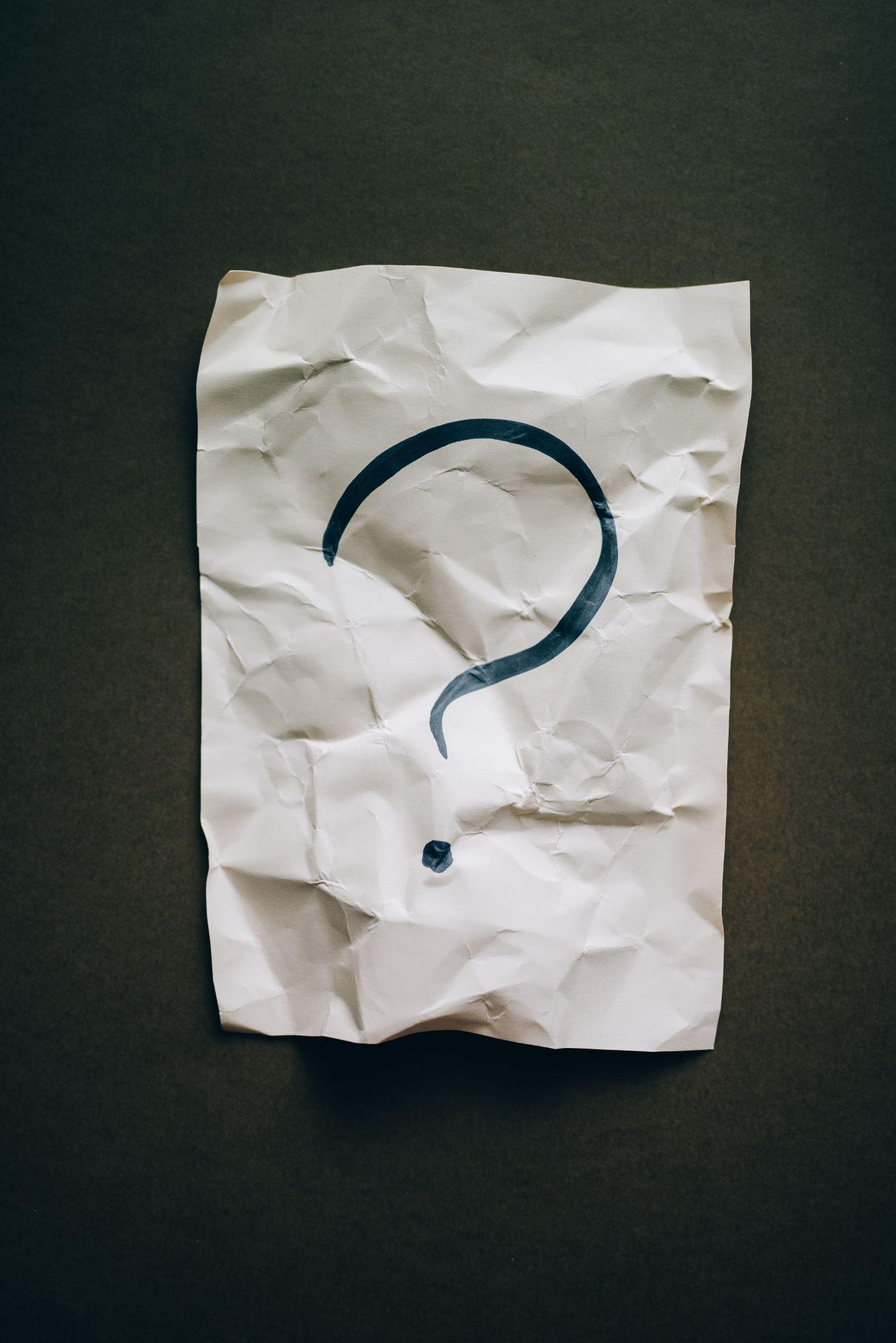 Today
13:05 - 13:50 - plenary​
Introduction ICEG 10’​
About linked data 40'


13:50 – 14:00
Break 10'


14:00-14:45 – break-out
Case Person and Organisation 45'


14:45 – 15:00 - plenary
Wrap-up and questions 15'
13:05 - 13:10 - Introduction
Introduction
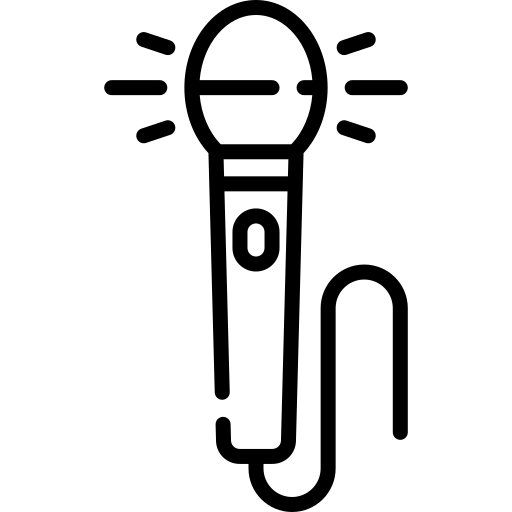 ICEG mission statement and roles
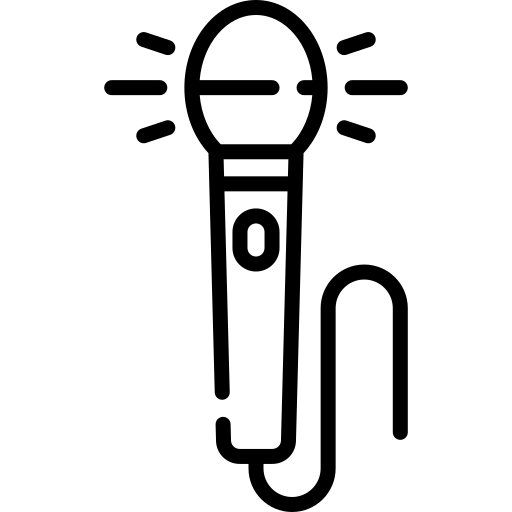 The ICEG* review group ‘open standards’ has a permanent character and is responsible for the central coordination and follow-up of the work related to the standardisation of information.

Mission aligned to the existing ICEG collaboration agreement between the federal, regional and community authorities (dd. 2013-08-26).

The work is part of the standardisation of:
•meaning of the information (semantic),
•syntax (grammar) and technical standards for the exchange of the information
•metadata for discoverability ('data on data’).

In addition, the working group monitors
•mutual consistency of standards,
•international standards that impact governments in Belgium
•generic development and the change process.

The working group on data standards gathers on a regular basis.
(*) ICEG = Interfederal Collaboration on e-Government
[Speaker Notes: Bart]
Governance: ICEG process and method
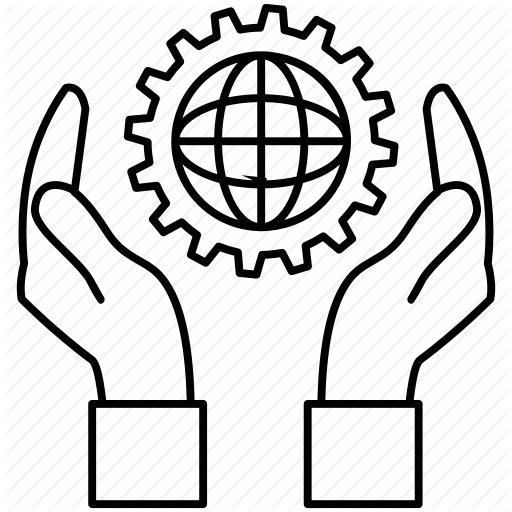 Scalable process for registering, developing, changing and phasing out data standards.
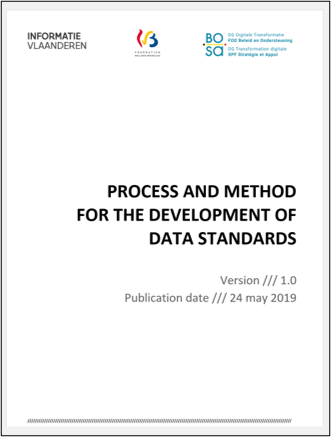 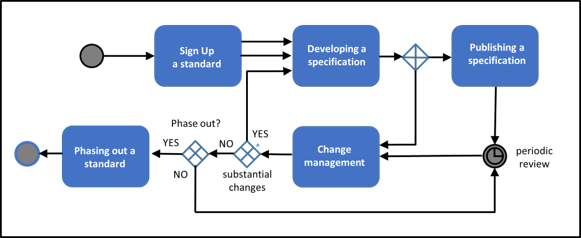 Abstract: French, Dutch
Full paper: English

W3C, IEEE, IETF, IAB en ISA, Open Stand, OSLO​
13:10 - 13:50 - About linked data
Levels of interoperability 
Governance
Semantic data 
API’s
Tooling
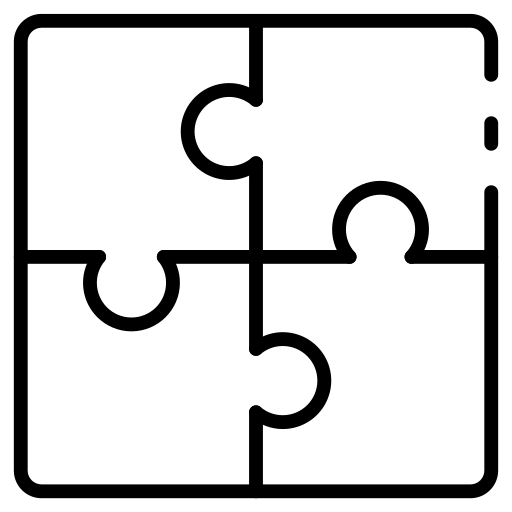 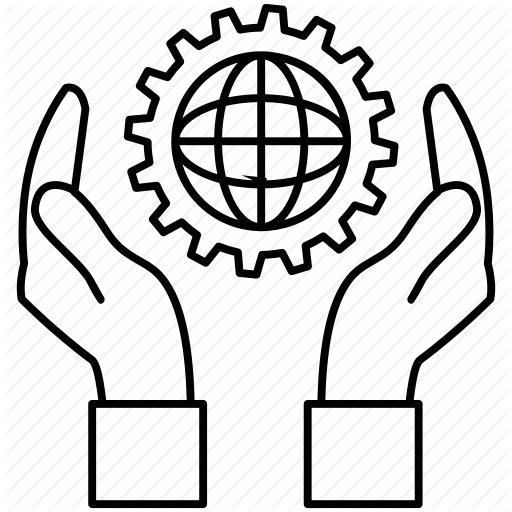 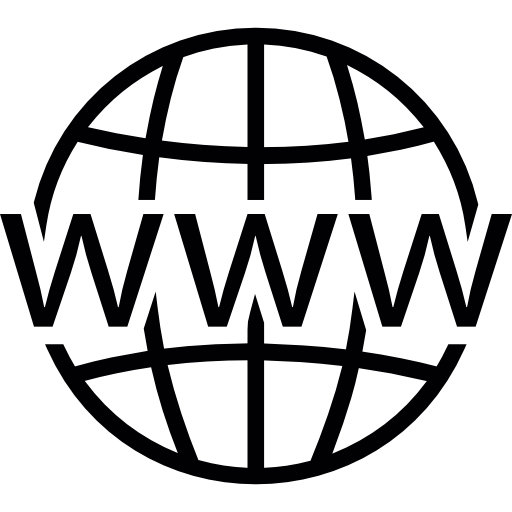 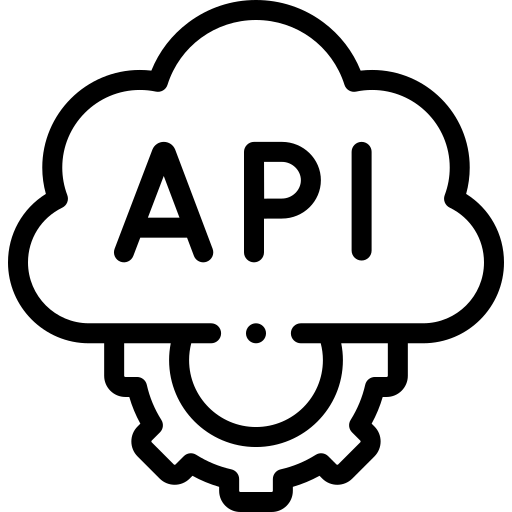 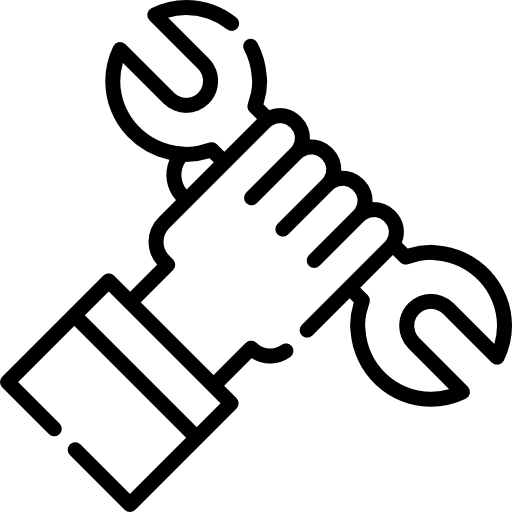 Interoperability
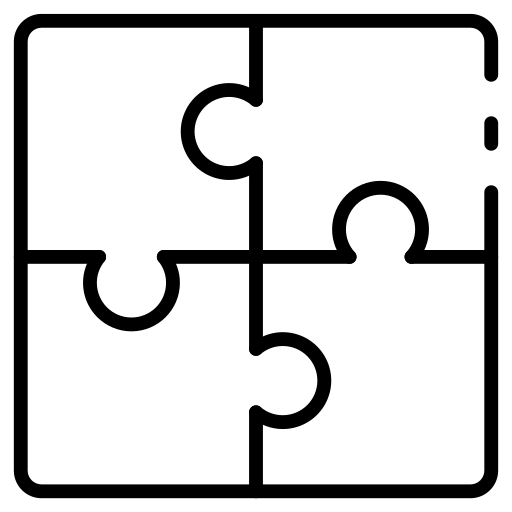 The ability of  different autonomous organizations or systems to communicate and collaborate with each other.
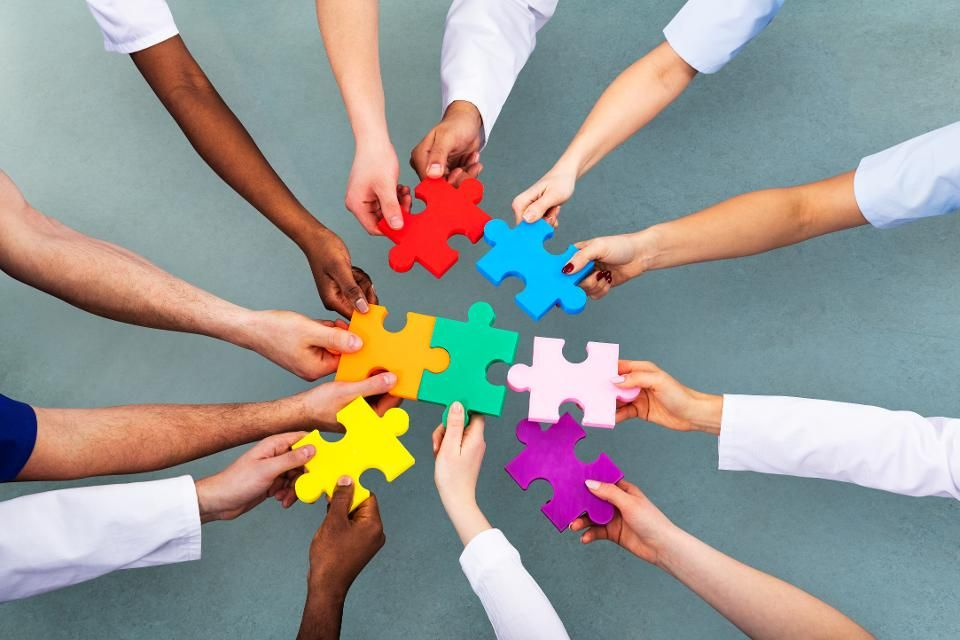 [Speaker Notes: Bart]
Interoperability: Why important?
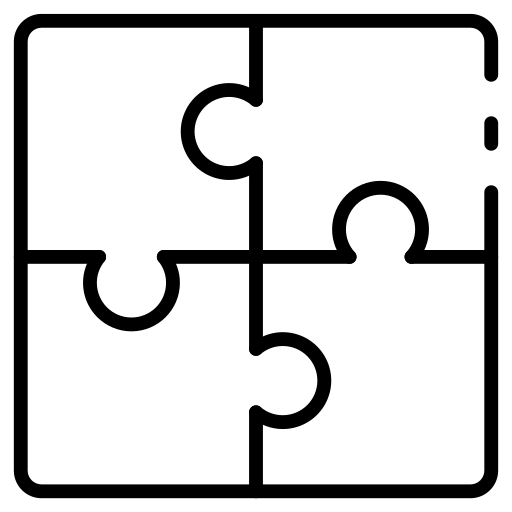 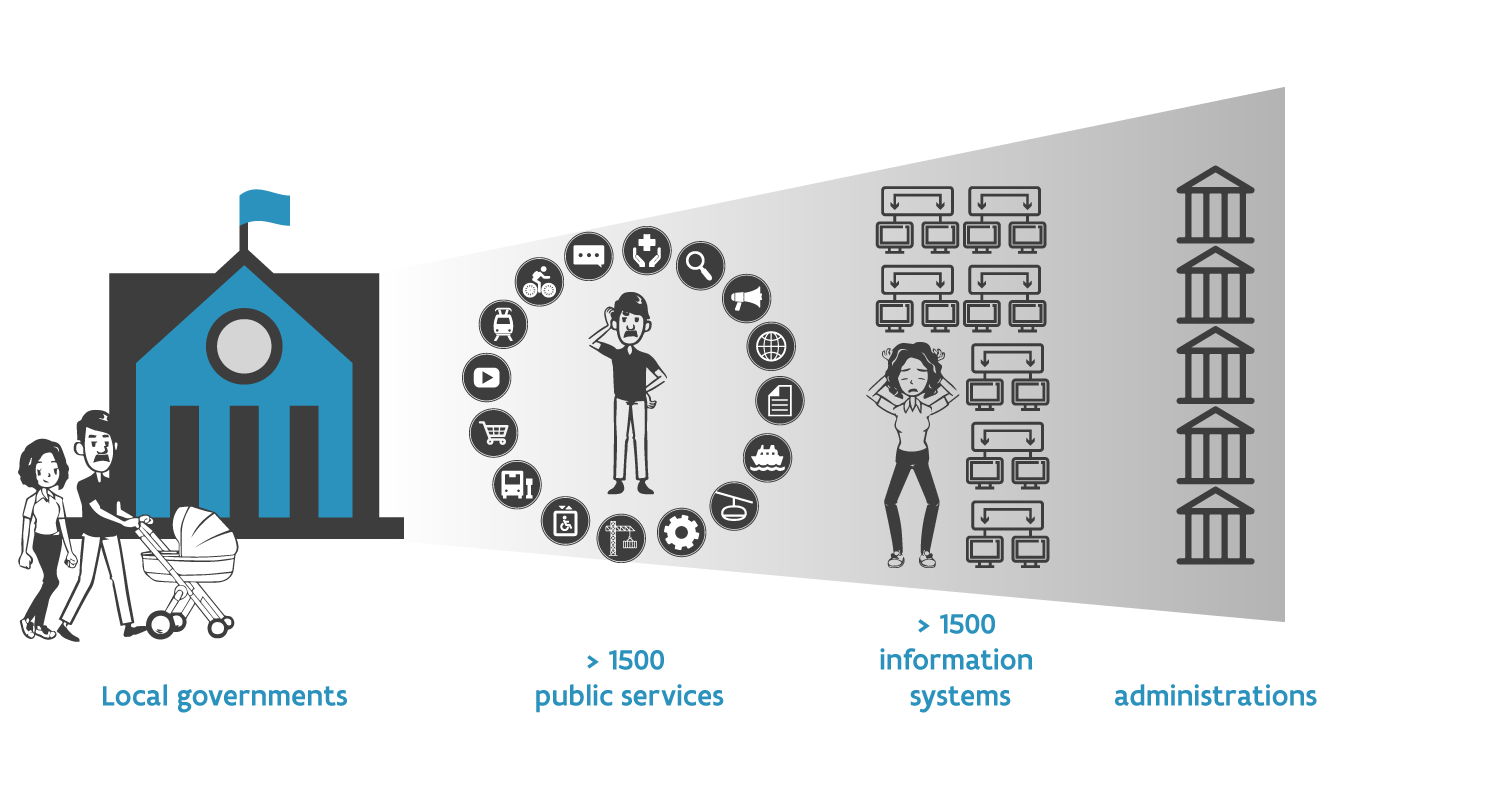 > 1500 public administrations
> 250 information systems
> 1000 public services
Local government
[Speaker Notes: Bart]
Semantic interoperability
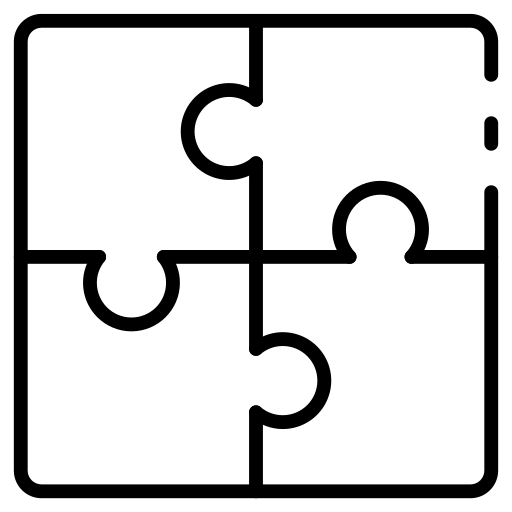 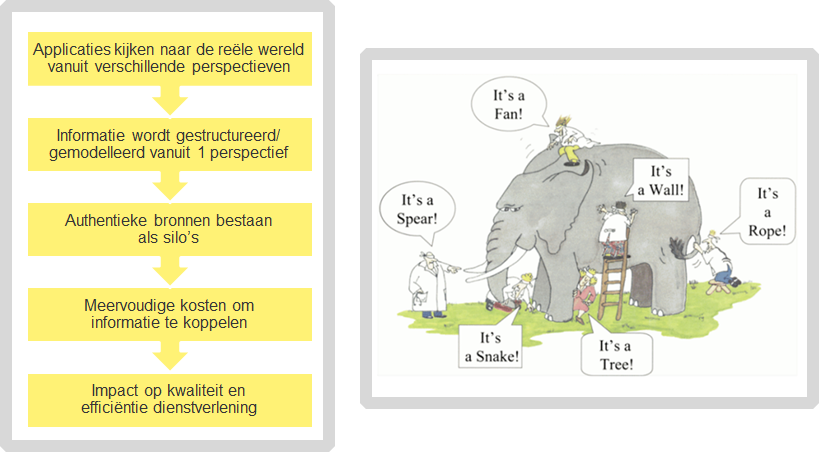 Applications look at the real world from different perspectives
Information is structured/ modeled from 1 perspective
Authentic sources exist as silos
Multiple costs to linked information
Impact on quality and efficiency of service
4 levels of interoperability
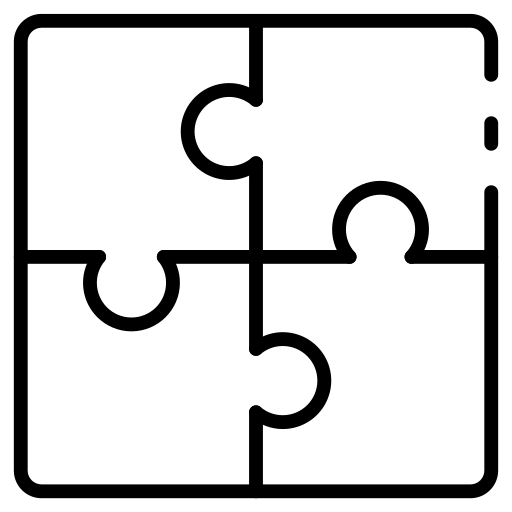 refers to inline legislation between different organizations and policy areas
Legal interoperability
Organisational interoperability
aligning business processes between different organisations and policy areas
focuses on the meaning of data elements
Semantic interoperability
Technical interoperability
pertains to the different protocols, formats and interfaces
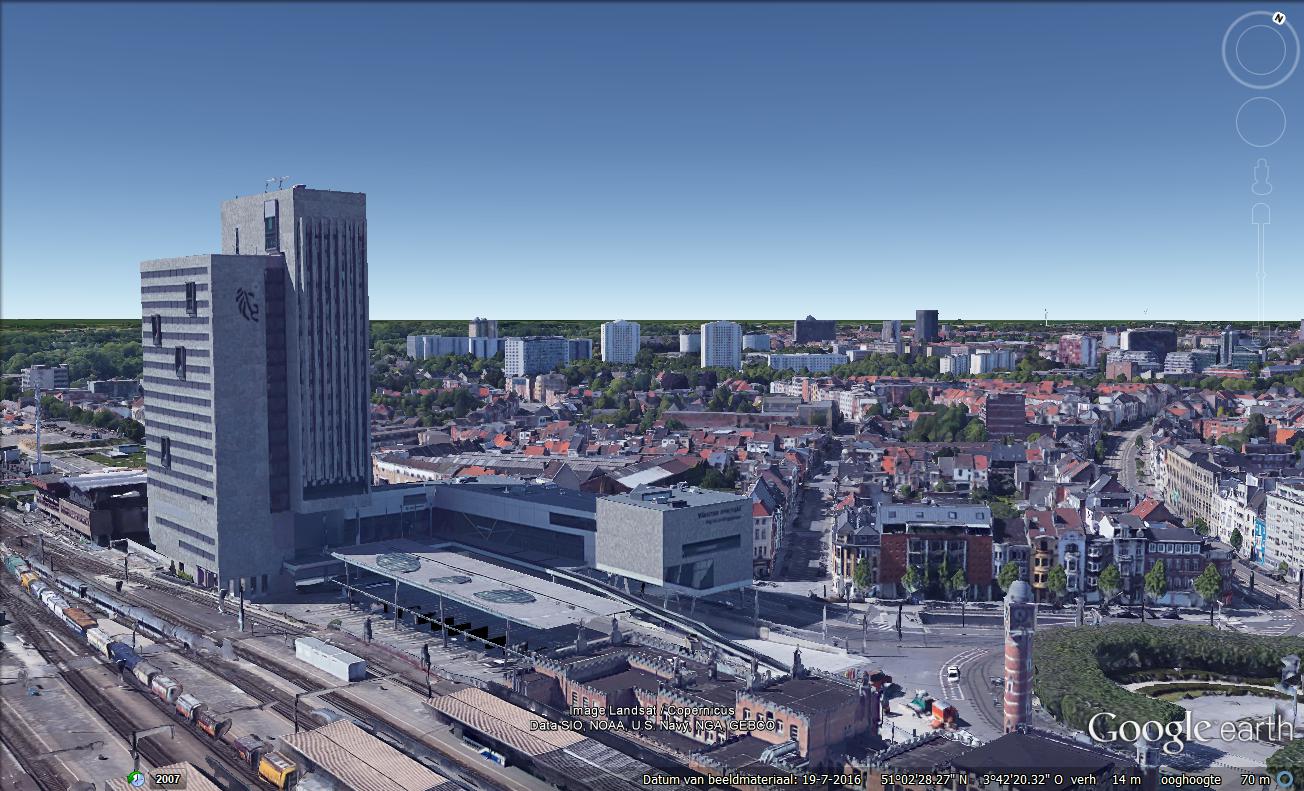 Technical interoperability: The web as a blueprint
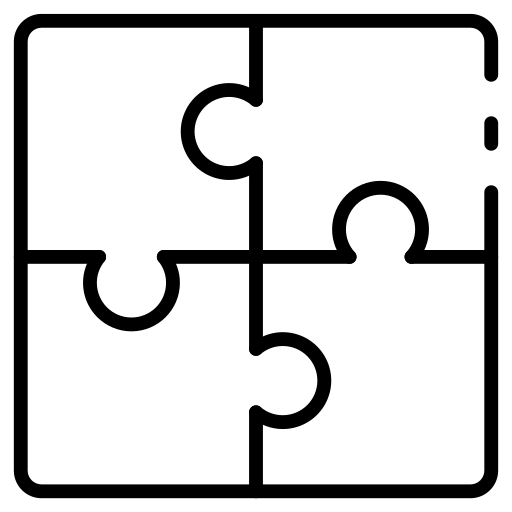 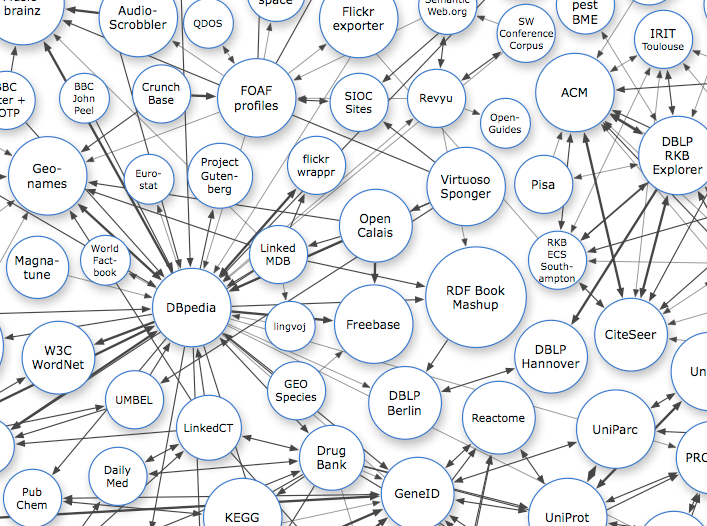 Persistent Identifiers: URIs
Dereferencable HTTP URIs
Standardised Information (RDF)
Links to other information
[Speaker Notes: Sven
Uniform Resource Identifiers (URIs) should be used to name and identify individual things.
HTTP URIs should be used to allow these things to be looked up, interpreted, and subsequently "dereferenced".
Useful information about what a name identifies should be provided through open standards such as RDF, SPARQL, etc.
When publishing data on the Web, other things should be referred to using their HTTP URI-based names.]
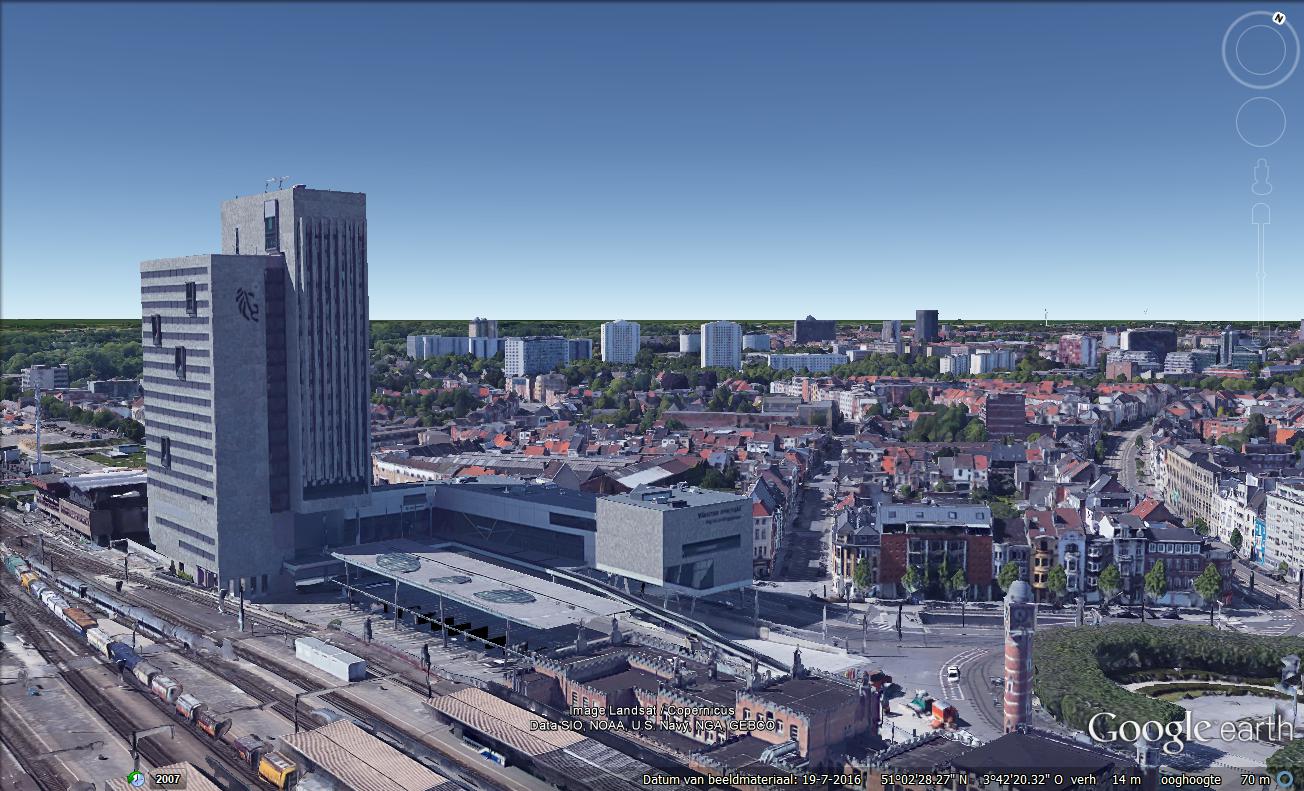 Technical interoperability: The web as a blueprint
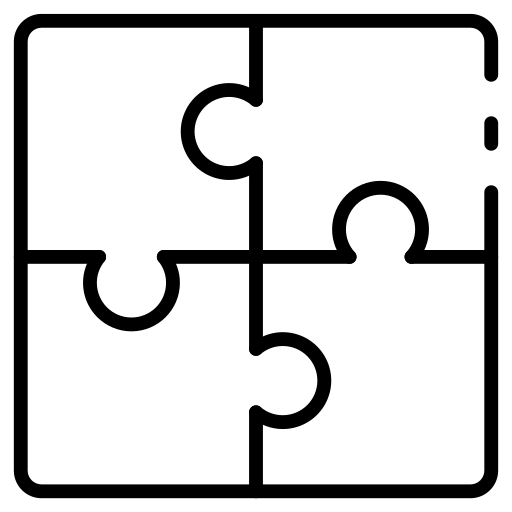 Persistent Identifiers: URIs
http://data.vlaanderen.be/id/adres/3706808
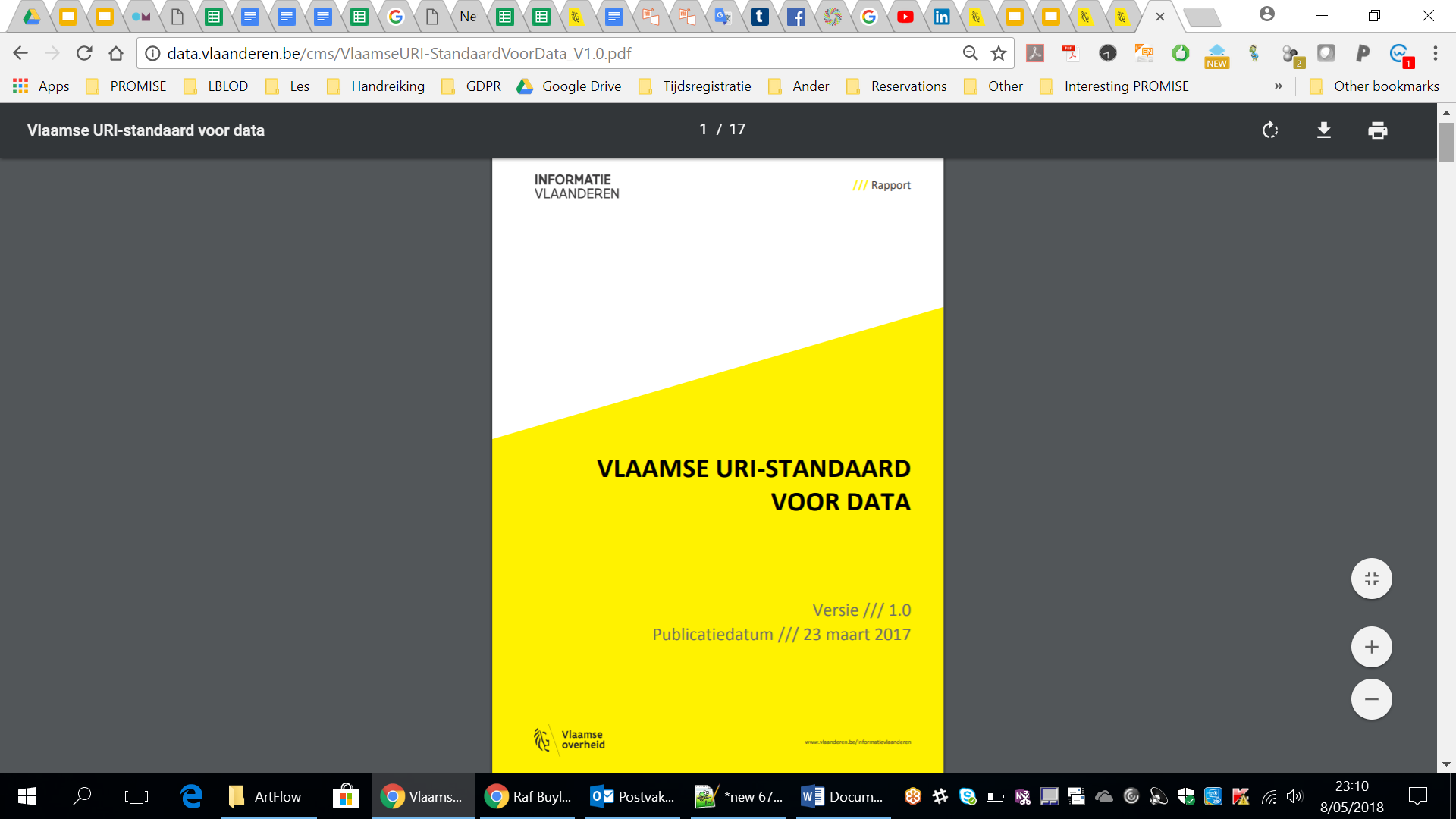 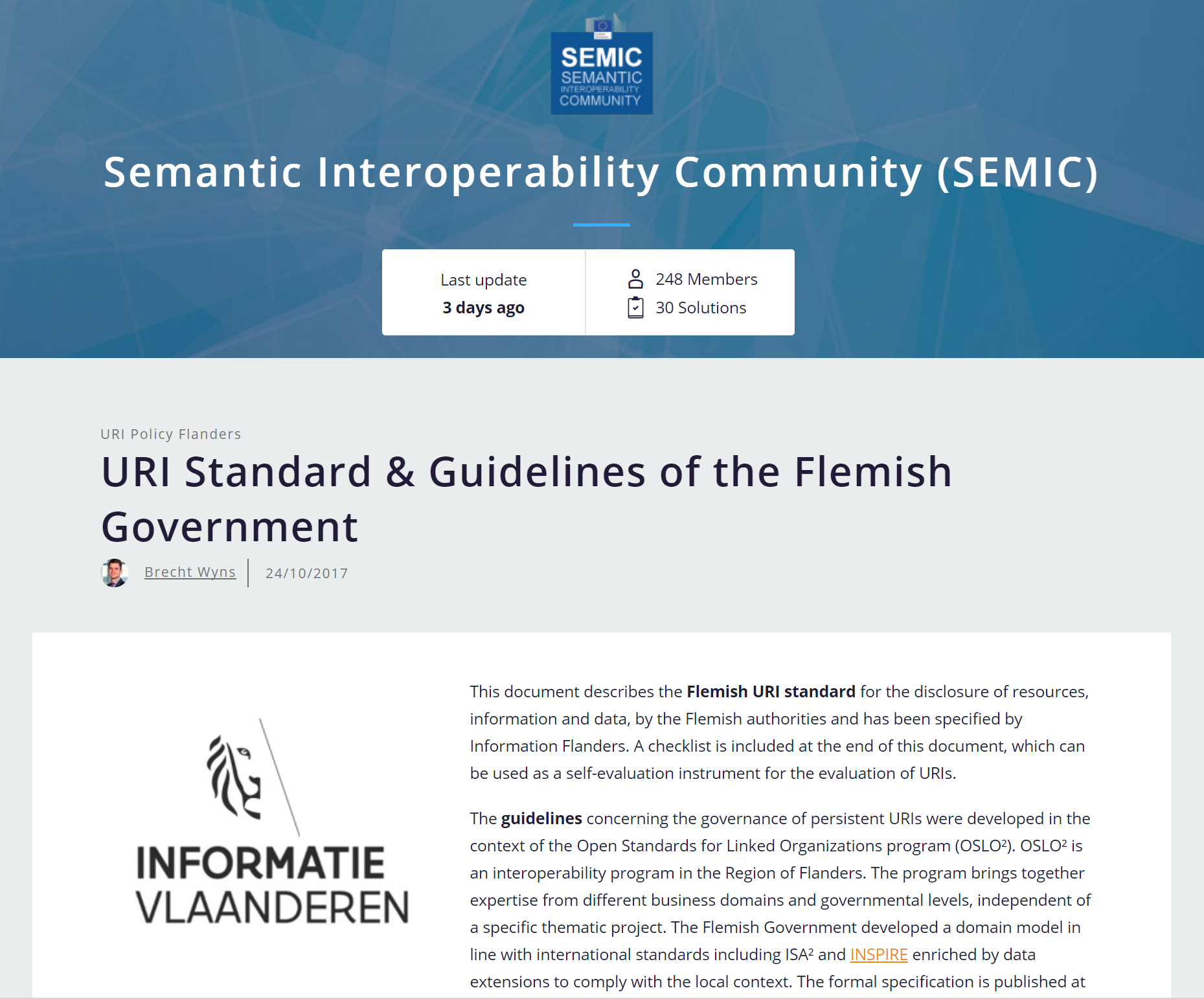 Koningin Maria Hendrikaplein 70, 
9000 Gent
Dereferencable HTTP URIs
Standardised Information (RDF)
Links to other information
[Speaker Notes: Sven]
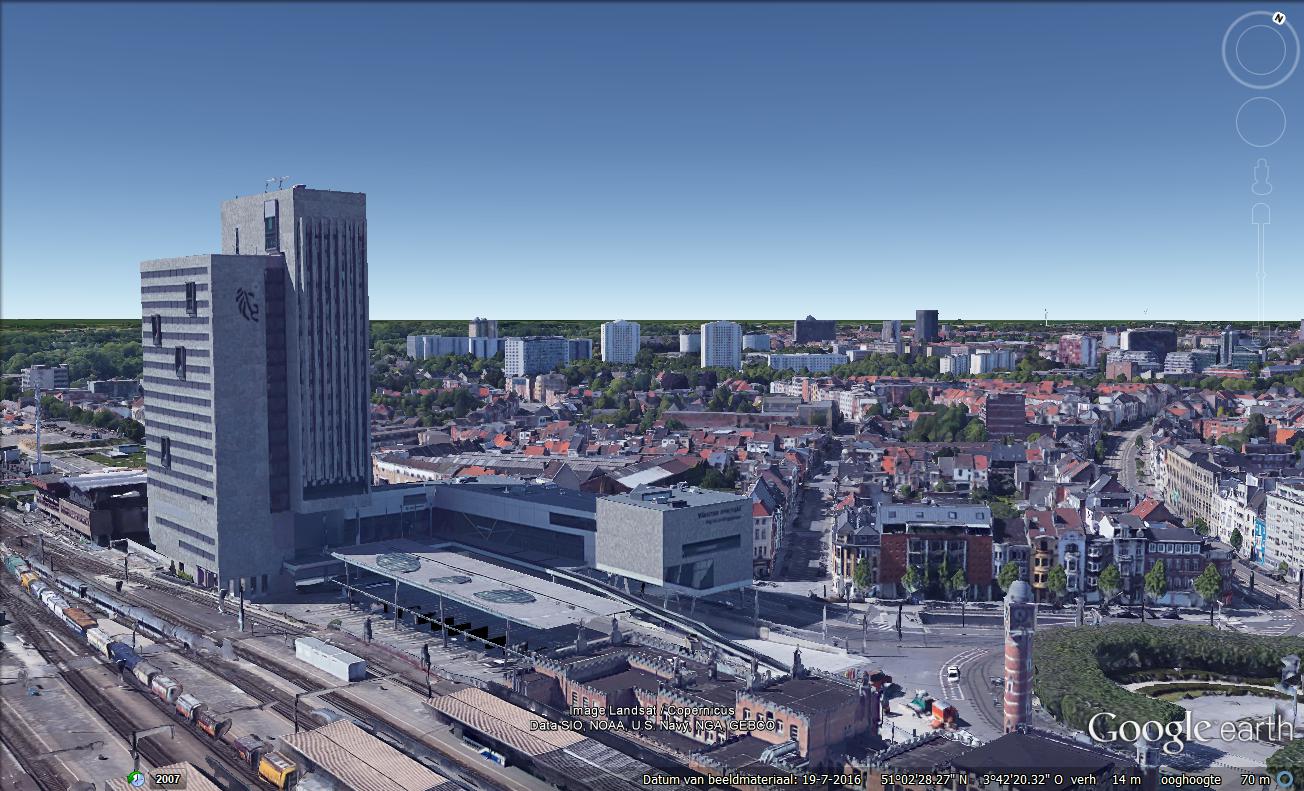 Technical interoperability: The web as a blueprint
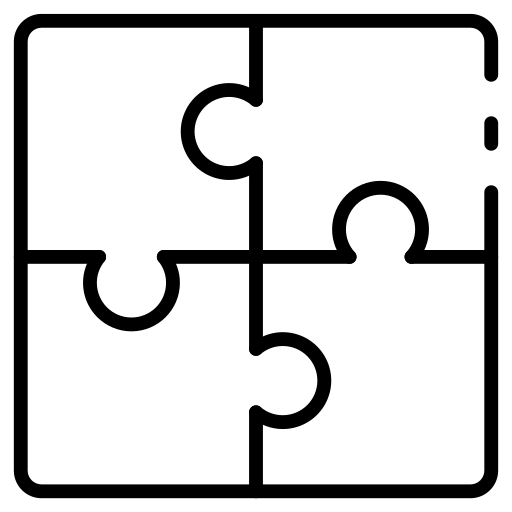 Persistent Identifiers: URIs
Dereferencable HTTP URIs
http://data.vlaanderen.be/id/adres/3706808
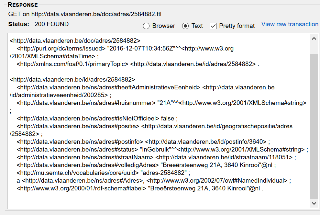 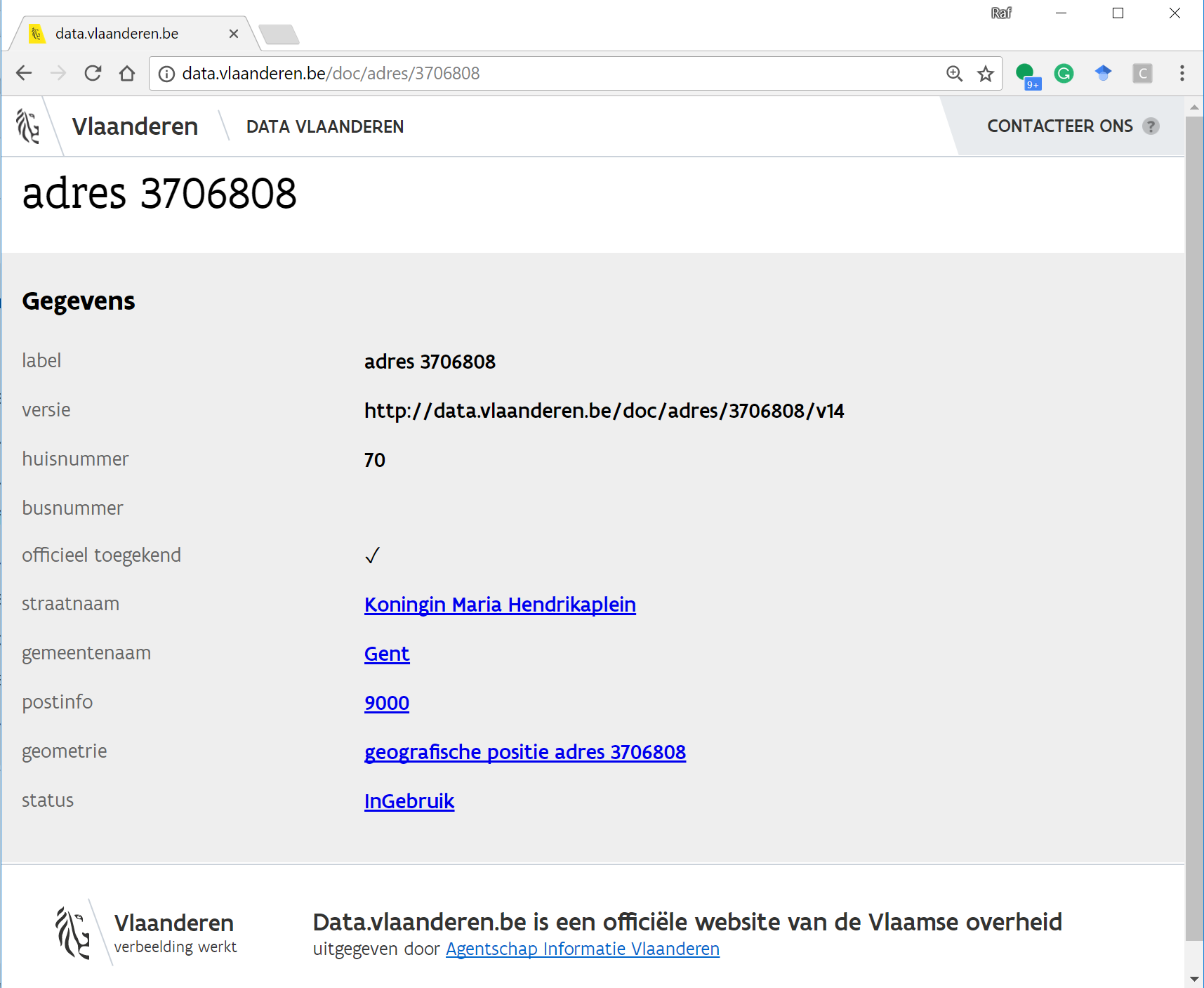 Gestandaardiseerde Informatie (RDF)
Links naar andere informatie
Human readable
Computer readable
[Speaker Notes: Sven]
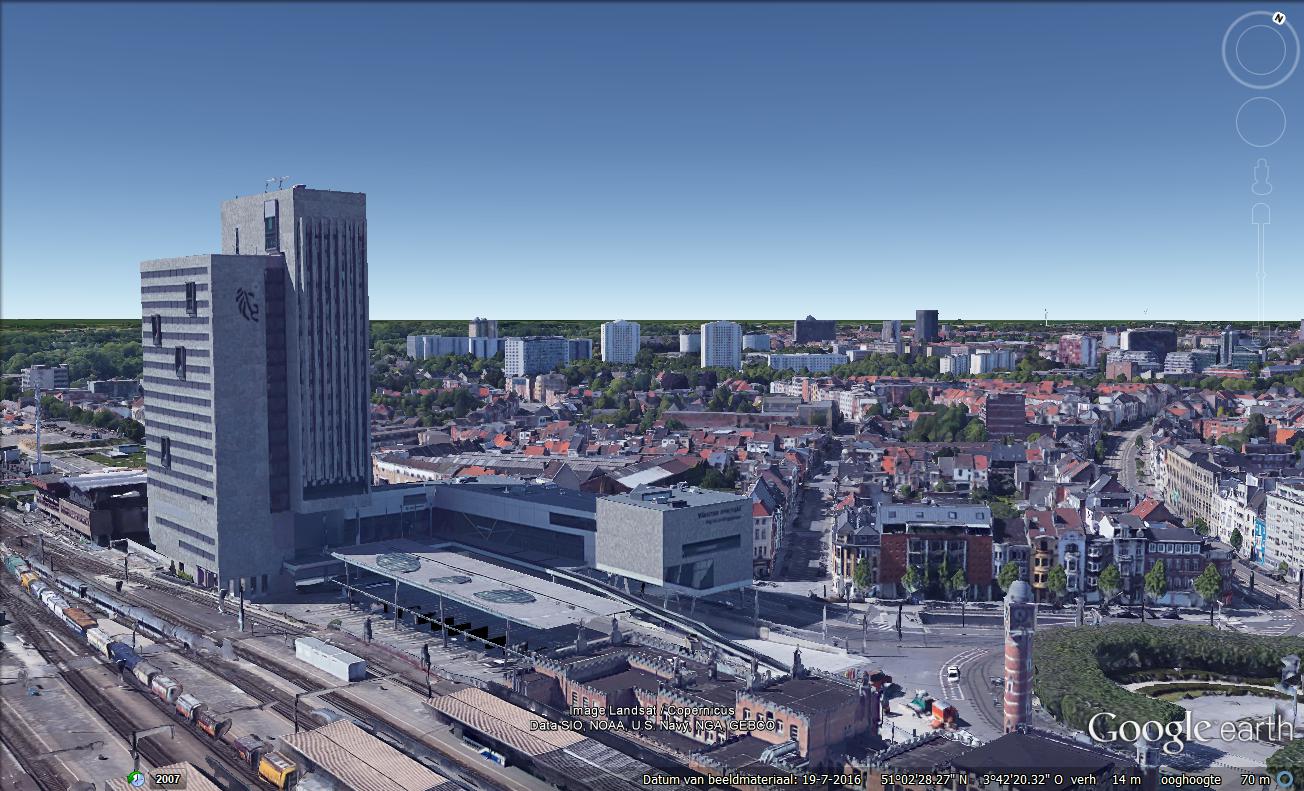 Technical interoperability: The web as a blueprint
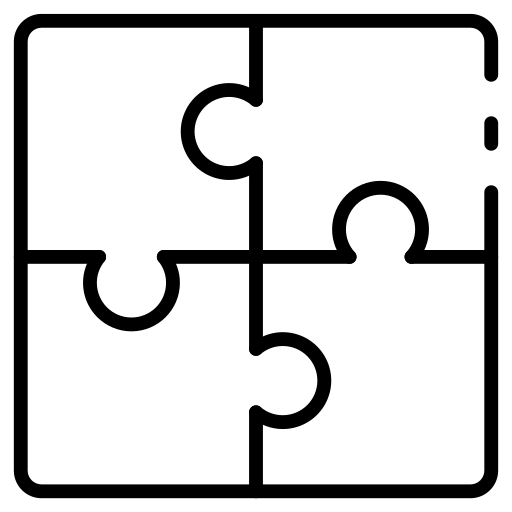 Persistent Identifiers: URIs
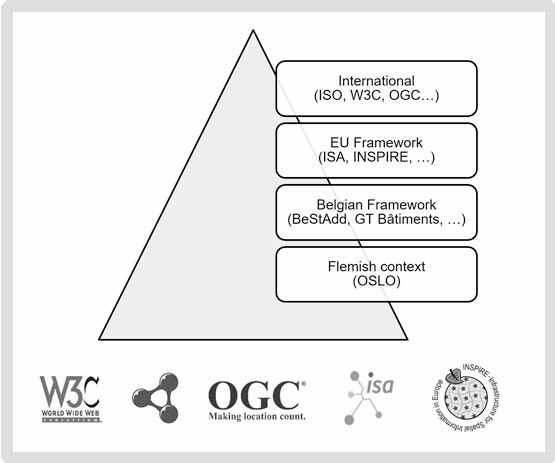 Dereferencable HTTP URIs
Standardised Information (RDF)
http://data.vlaanderen.be/ns/adres
https://www.w3.org/ns/locn#adminUnitL2
Links to other information
[Speaker Notes: Sven]
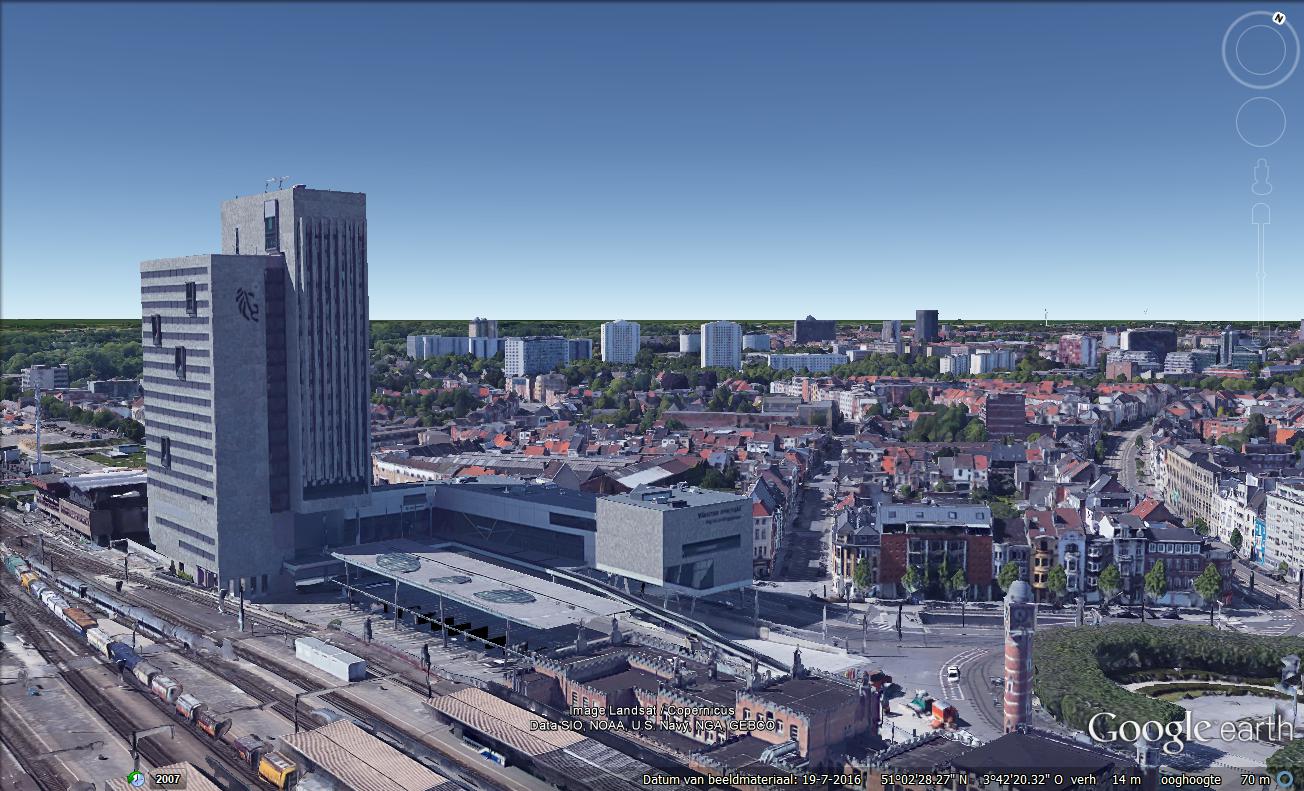 Technical interoperability: The web as a blueprint
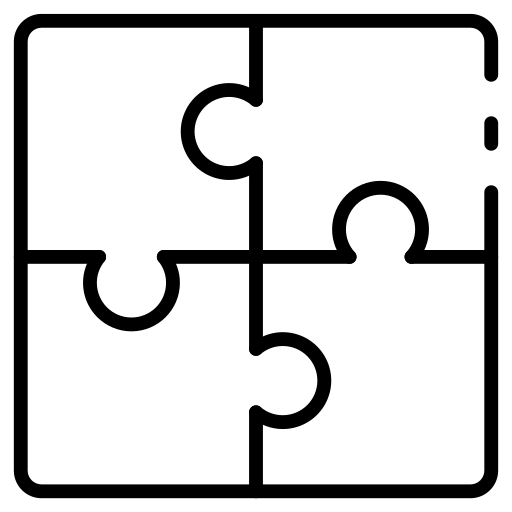 Persistent Identifiers: URIs
Dereferencable HTTP URIs
Standardised Information (RDF)
Links to other information
data.vlaanderen.be/id/organisatie/OVO002949
Agentschap Informatie Vlaanderen
http://data.vlaanderen.be/id/adres/3706808
Koningin Maria Hendrikaplein 70
9000 Gent
[Speaker Notes: Sven]
It’s all about the context
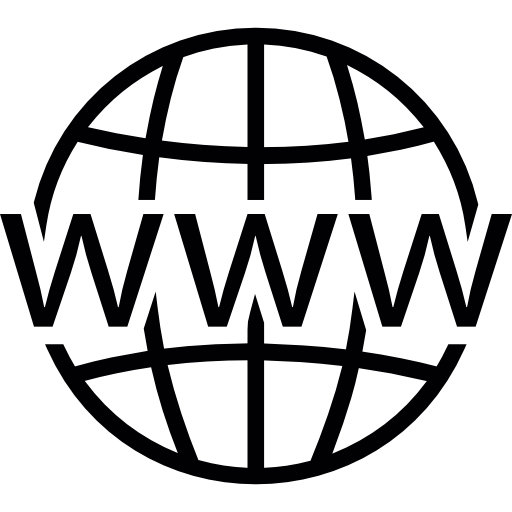 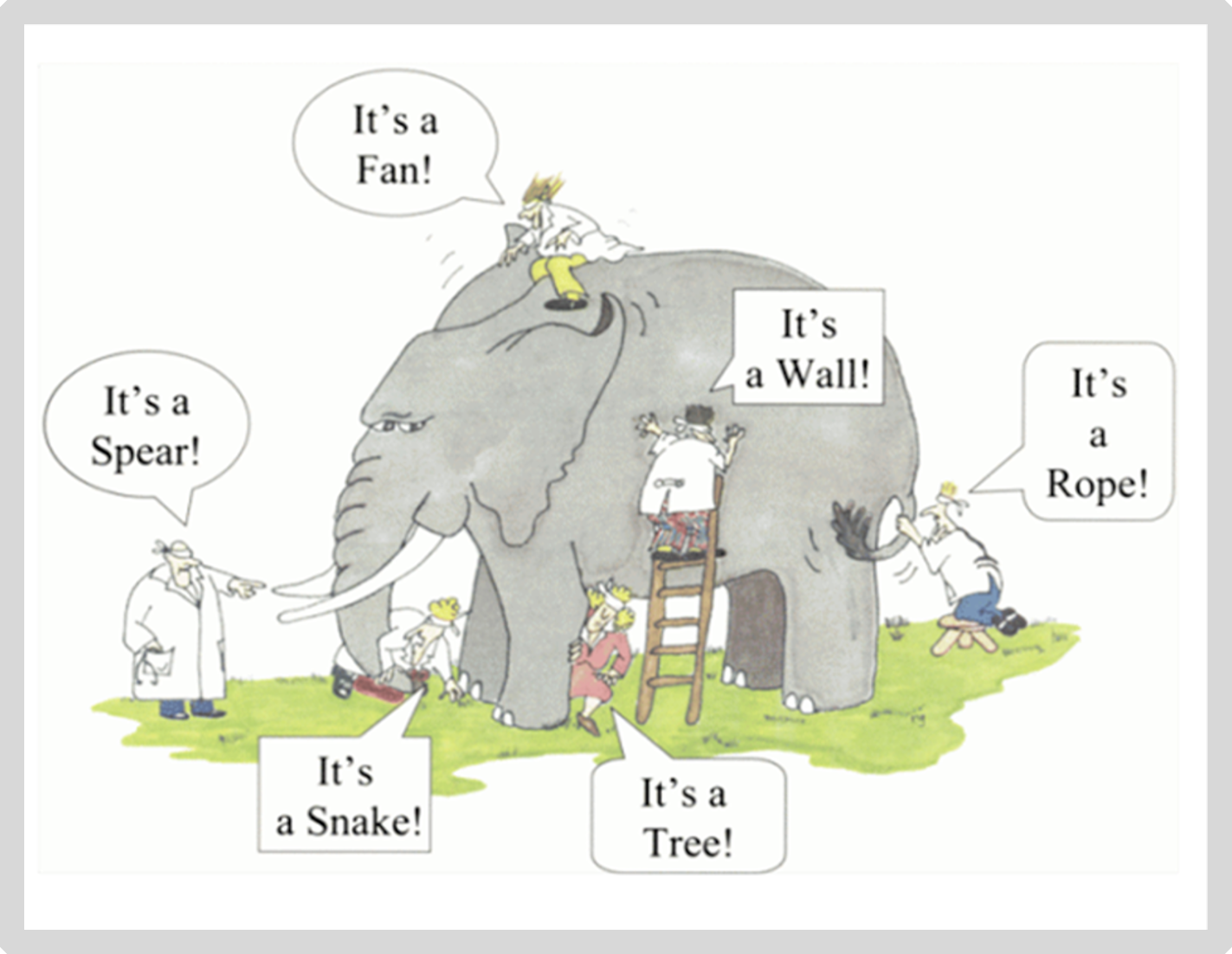 [Speaker Notes: Florian
The context and the perspective we take to look at things influence the way we name, describe and use it.
Data models have always certain purposes putting their creators in a certain context. It is normal, we simply need to be aware of it.]
But how do we understand each other?
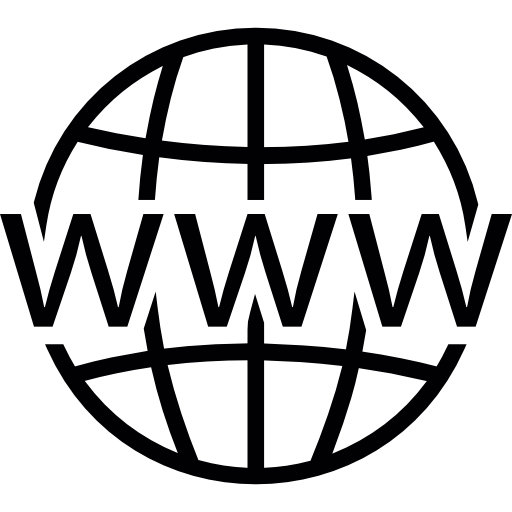 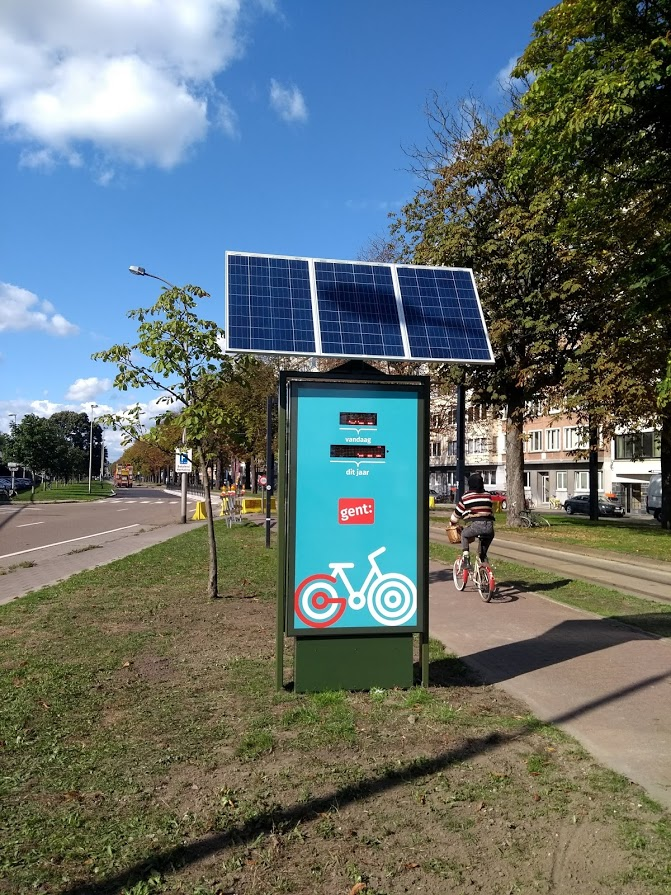 JSON
{
   “Fietsteller-Zuid” : {
       “type” : “BicycleCounter”,
       “city” : “Ghent”,
       “today” : “100”	
   }
}
Table / CSV / Spreadsheet
[Speaker Notes: Florian
The same information can be structured in different ways or formats, we describe those with the term serialisations.
but can also very often mean different things. As humans, we tend to use a lot textual descriptions as unstructured data. A common human-readable structured data format is tables like here.

In the example, we want to describe a bike counter: its name, location, what it represents exactly (or in other words its type) and the number of bikes it has counted.

When comparing the two data extracts here, you can quickly see that the location becomes the city and the number is replaced by an indication of time “today”. The result is: the data captured in the two cases may not represent exactly the same reality.]
I want to exchange data
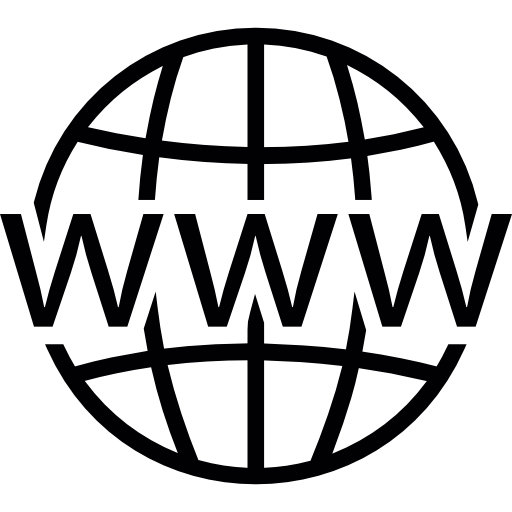 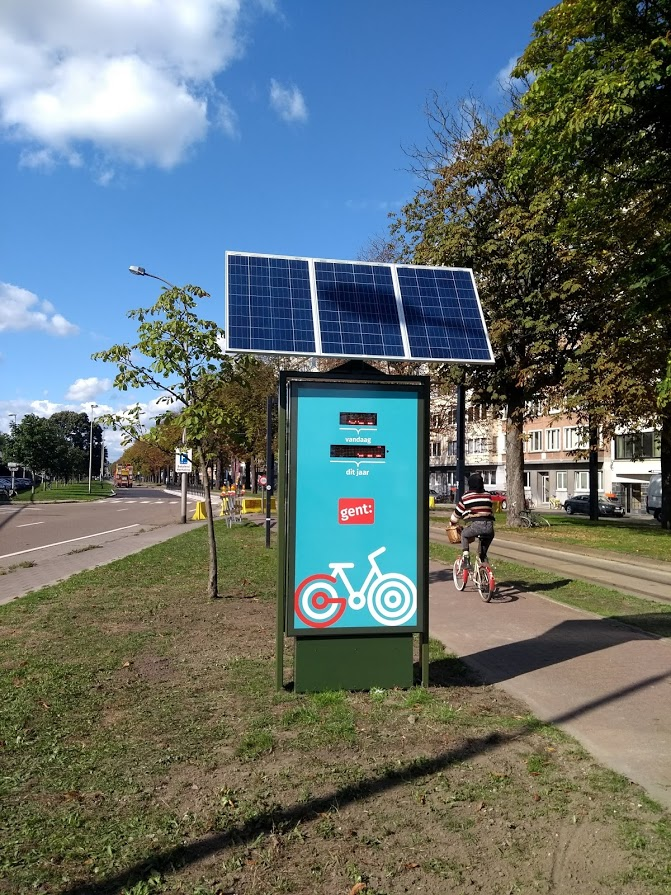 JSON
{
   “Fietsteller-Zuid” : {
       “type” : “BicycleCounter”,
       “city” : “Ghent”,
       “today” : “100”	
   }
}
[Speaker Notes: Florian

As humans, we can quickly make assumptions and comparisons. But what if we want to exchange data between machines?]
We know, but machines don’t
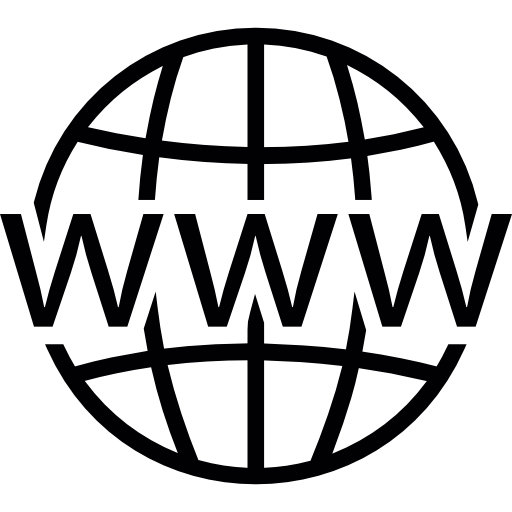 Triples!
<Fietsteller-Zuid> <type> <BicycleCounter>
<Fietsteller-F7> <type> <BikePassageCounter>
<Fietsteller-Zuid> <today> <100>
<Fietsteller-F7> <number> <250>
→ BicycleCounter is the same as a BikePassageCounter

→ Number basically means the same as today in this context
[Speaker Notes: Florian

We know, but machines don’t. 

Machines need clear instructions to process information. Therefore, the concept of triples was introduced. 

A triple describes the fact that something has a relation to something else or subject-predicate-object. Each data subject, for example Fietsteller Zuid or F7, is related to specific data objects, such as “BicycleCounter” through a predicate describing what the machine could expect from the object. Nonetheless, we still have our issue of data meaning different things. If various organisations create and maintain the data, we can expect the data to have slightly different meanings.]
Solved by using URIs
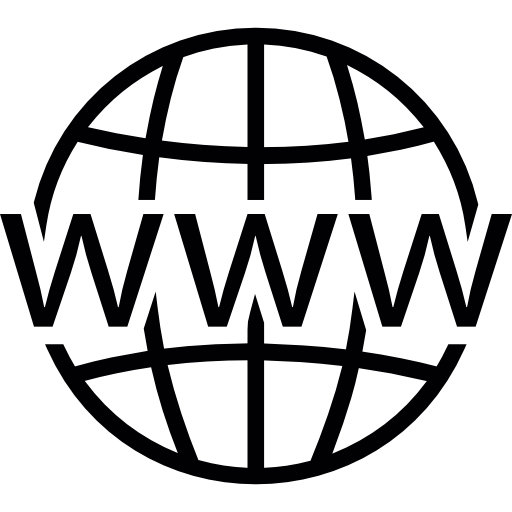 <Fietsteller-Zuid> <type> <BicycleCounter>
<Fietsteller-F7> <type> <BikePassageCounter>
<Fietsteller-Zuid> <today> <100>
<Fietsteller-F7> <number> <250>
<Fietsteller-Zuid> <type> <BicycleCounter>
<Fietsteller-F7> <type> <BikePassageCounter>
<Fietsteller-Zuid> <today> <100>
<Fietsteller-F7> <number> <250>
https://wikipedia.org/BikeCounter
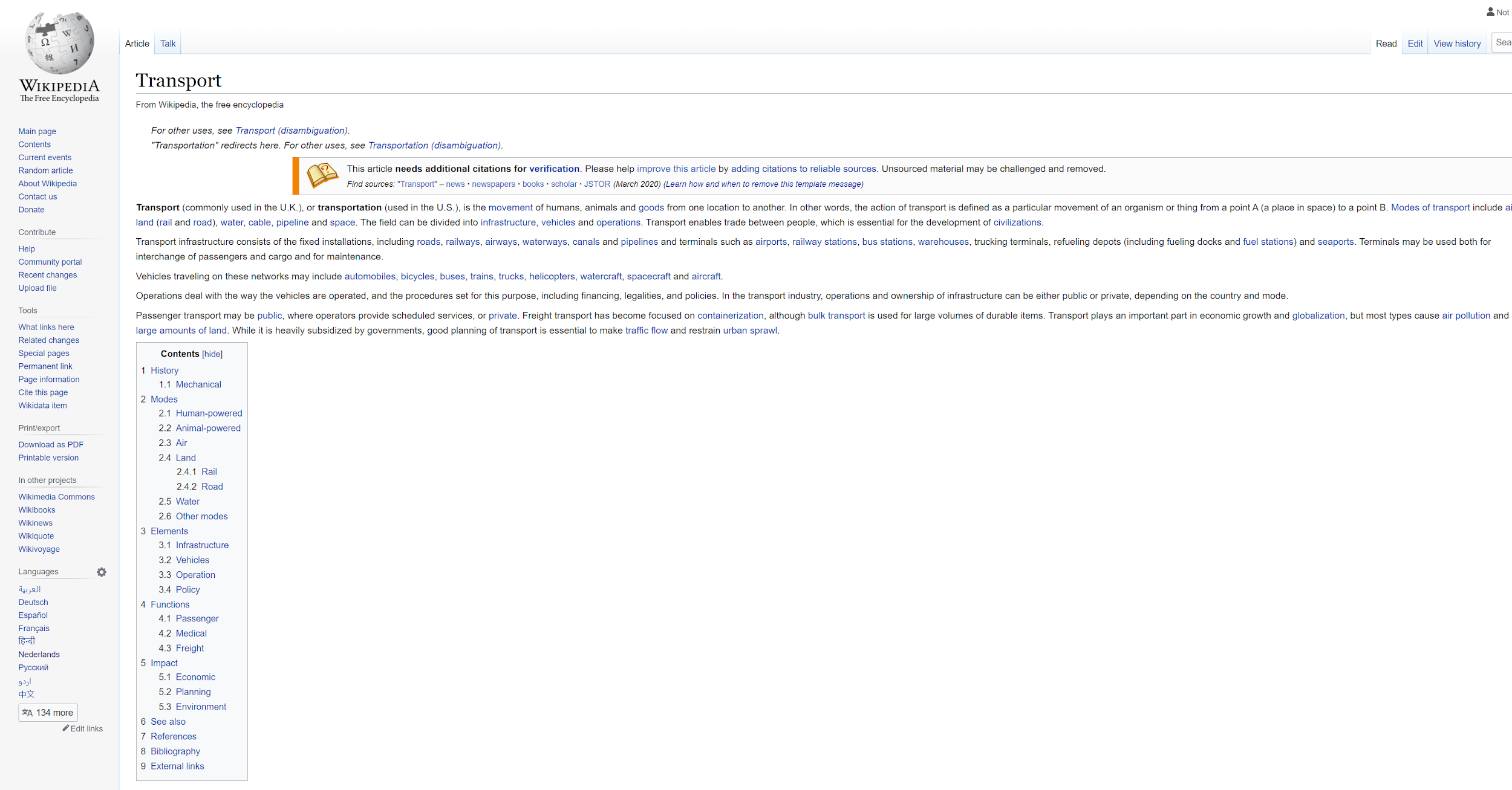 But machines only get a human readable description (HTML)




URI = Uniform Resource Identifier
[Speaker Notes: Florian

Linked Data solves this issue by identifying each part of the triple uniquely. That is the concept of URI. In our example, the type “BicycleCounter” could be attributed a unique identifier by Wikipedia. 

The other good aspect with URI is that they can easily be made resolvable, i.e. pointing to an HTML page.

When creating and attributing URIs, we need to make sure that both humans and machines can read and process the information.]
We use URIs that provide both a human and machine                             
        readable description
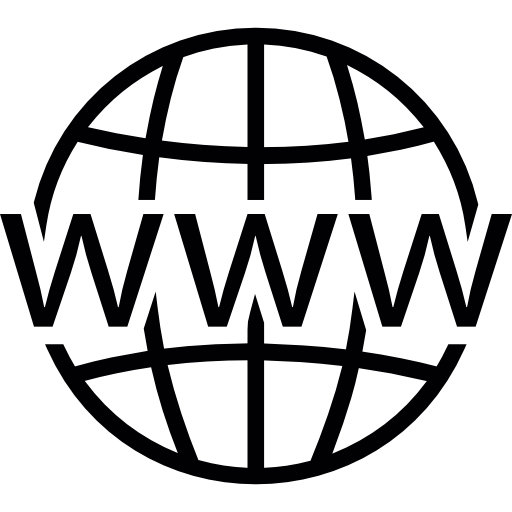 <Fietsteller-Zuid> <type> <BicycleCounter>
<Fietsteller-F7> <type> <BikePassageCounter>
<Fietsteller-Zuid> <today> <100>
<Fietsteller-F7> <number> <250>
https://data.vlaanderen.be/ns/example#BikeCounter
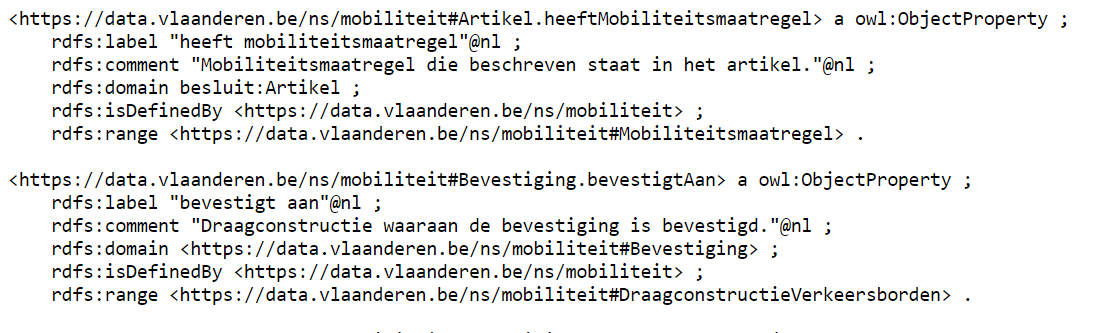 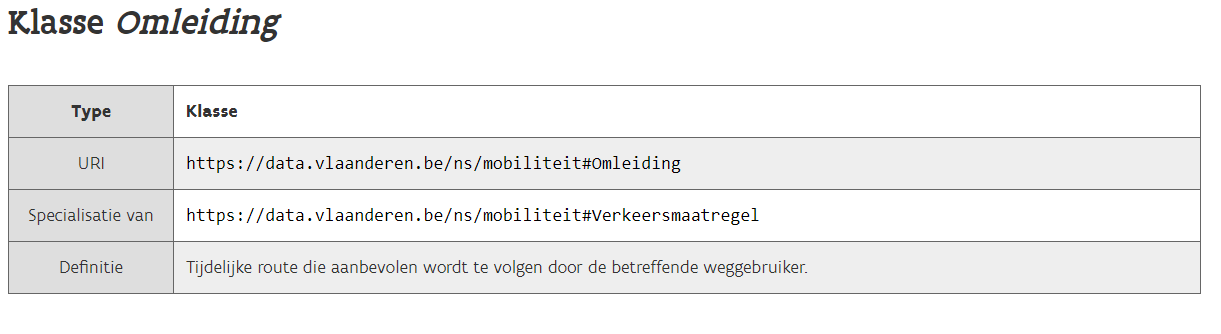 Human readable
Machine readable
[Speaker Notes: Florian]
Applying context and URI’s to our example,                             
        creating JSON-LD
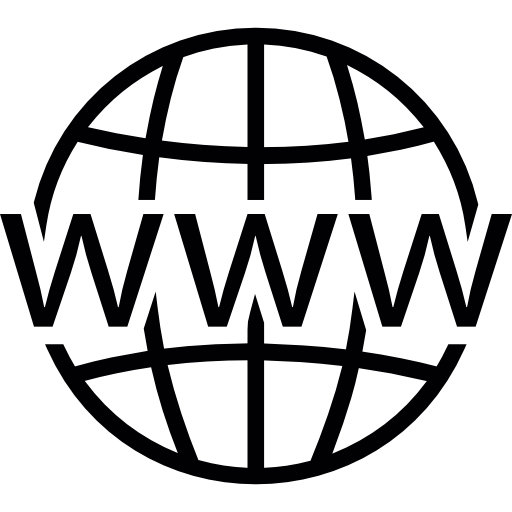 {
   “@context” : {
       “BicycleCounter” : “https://data.vlaanderen.be/ns/example#BikeCounter”
       “today” : “https://data.vlaanderen.be/ns/example#totalNumberOfBicycles”
   },
   “@id” : “https://example.org/id/Fietsteller-Zuid”,
   “@type” : “BicycleCounter”,
   “today” : 100
}
{
   “@context” : {
       “BikePassageCounter” : “https://data.vlaanderen.be/ns/example#BikeCounter”
       “number” : “https://data.vlaanderen.be/ns/example#totalNumberOfBicycles”
   },
   “@id” : “https://example.org/id/Fietsteller-F7”,
   “@type” : “BikePassageCounter”,
   “number” : 250
}
[Speaker Notes: Florian]
Vocabularies & Application Profiles
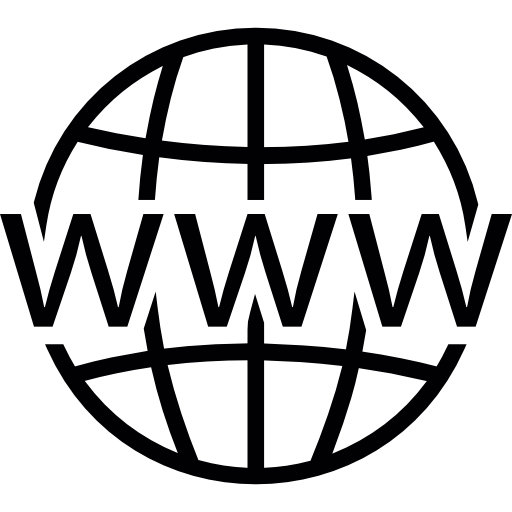 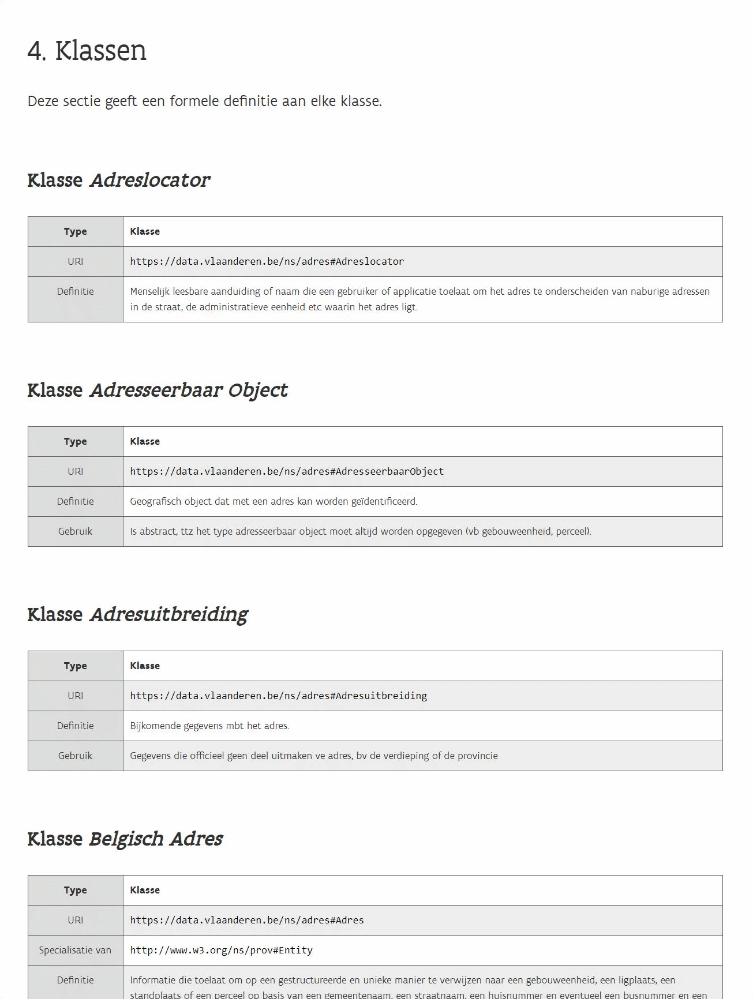 Vocabularies contain a list of terms 
per domain

→ For example: address, organization, person, ...
[Speaker Notes: Florian]
Vocabularies & Application Profiles
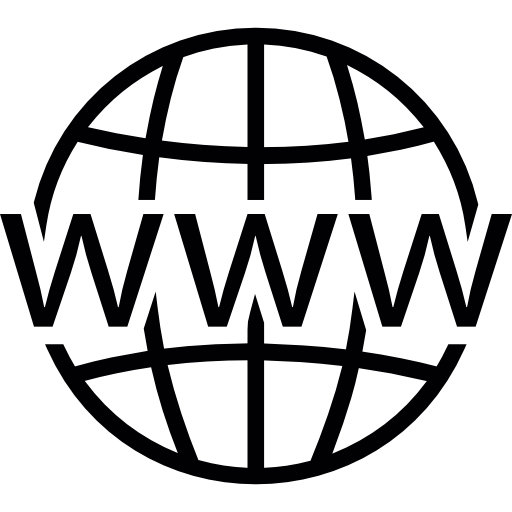 Application profiles determine which
data must be exchanged


→ For example: a street name
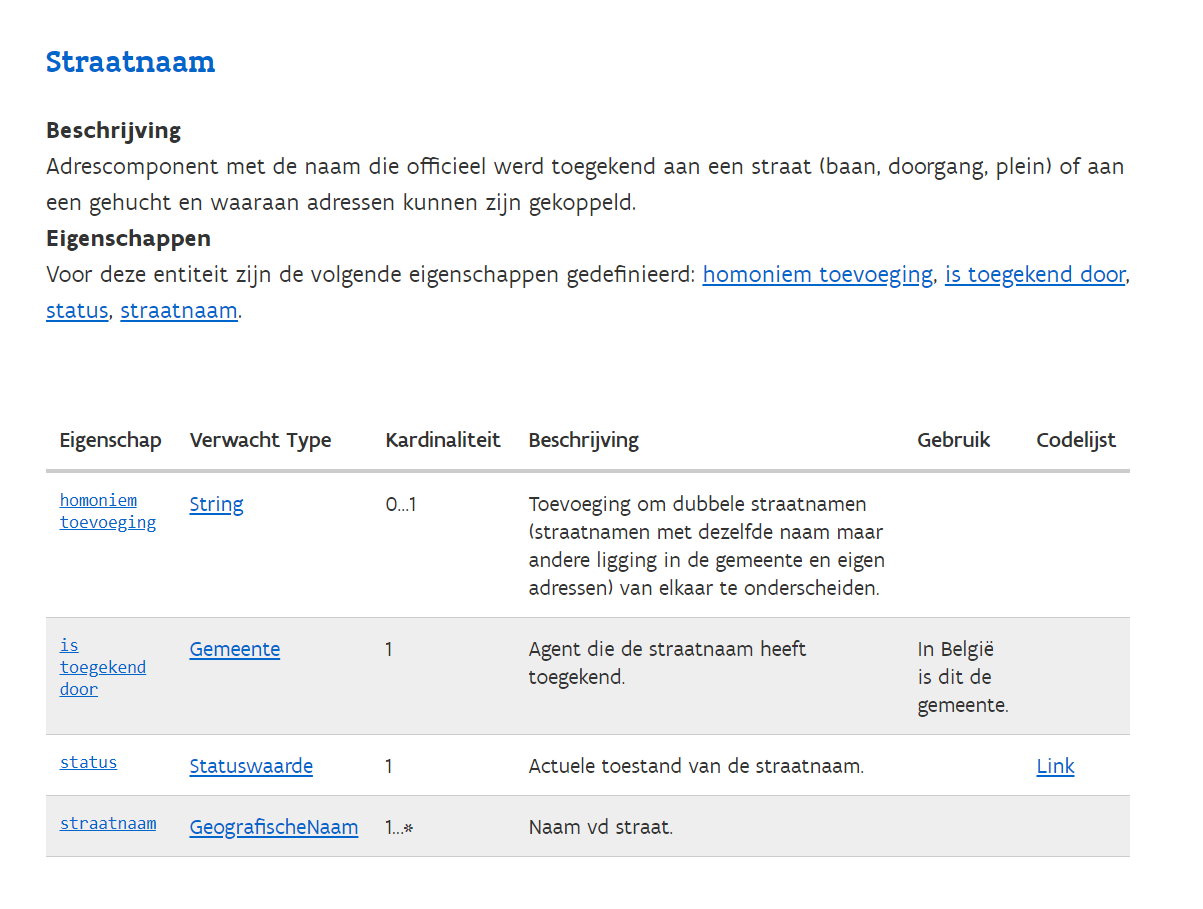 [Speaker Notes: Florian]
I have an API that publishes semantic data
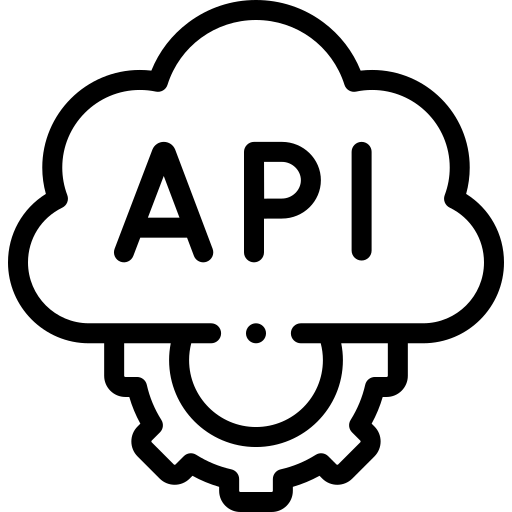 Is my data in line with these standards? (compliance)

→ Technical contracts as SHACL* ensure this.
A document with a set of conditions




SHACL = Shapes Constraints Language
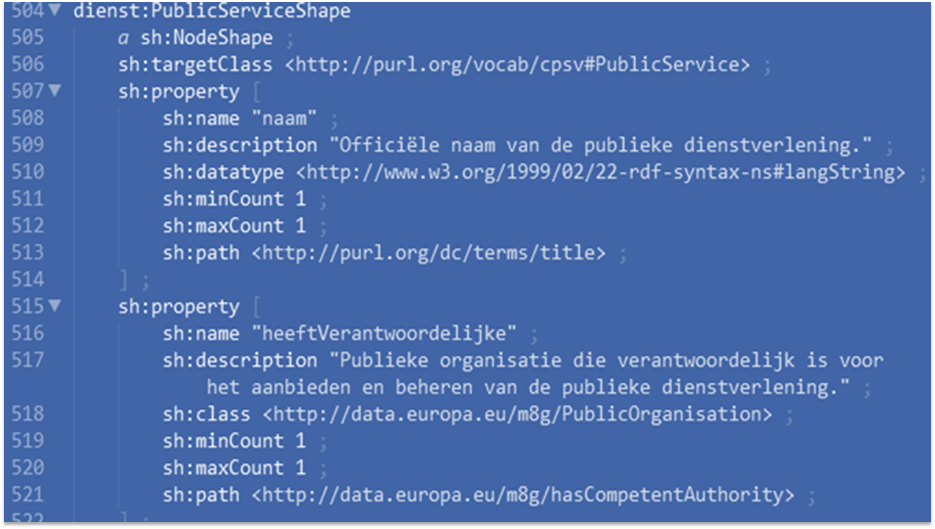 [Speaker Notes: Florian]
Tooling: SHACL-validator
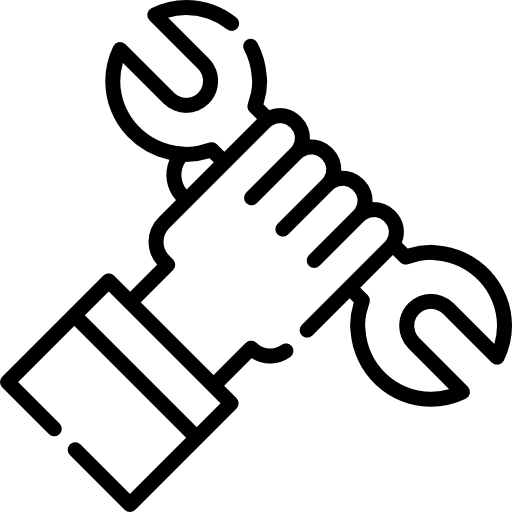 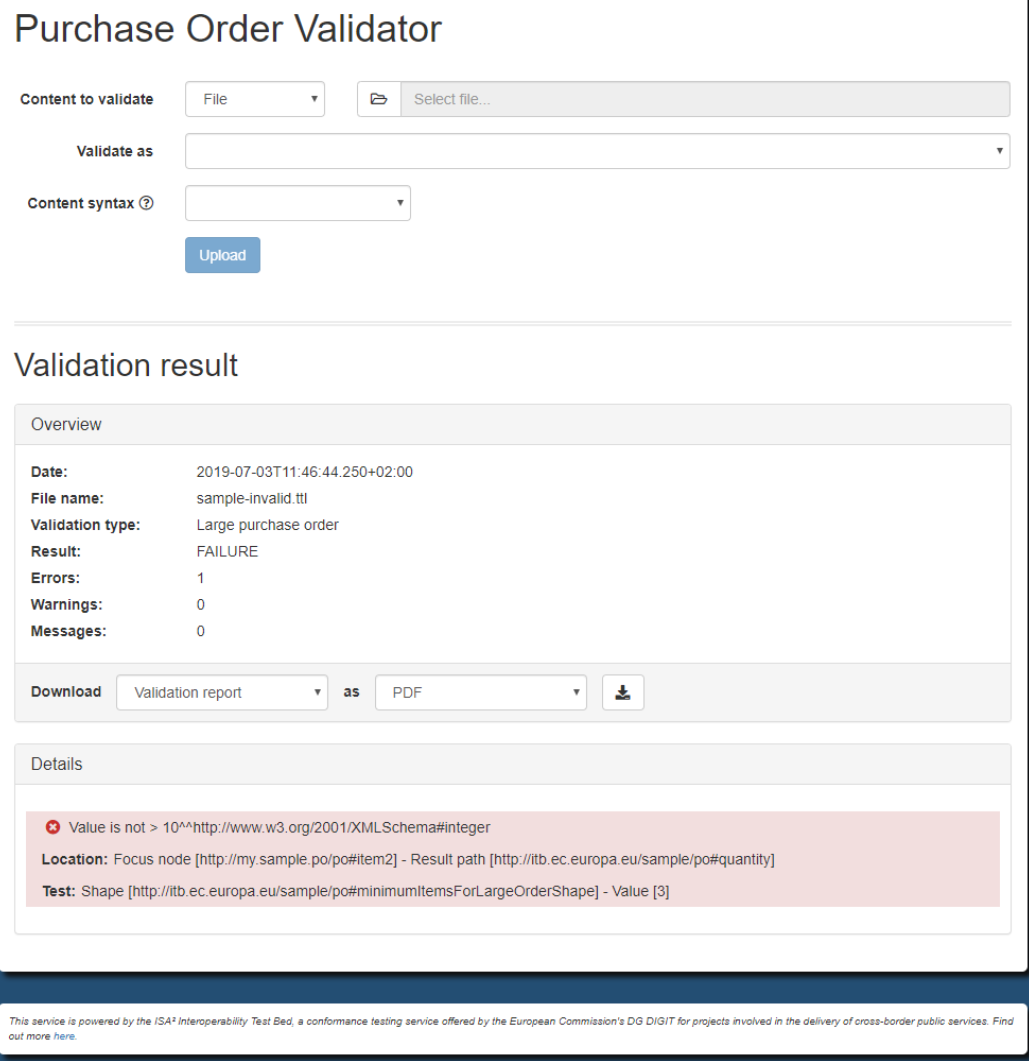 Europe provides tools to do this automatically: RDF validator
Frontend
REST API
SOAP API



Flanders built its own frontend on top of the EU backend
[Speaker Notes: Florian]
Instruction for exercise:
Case “Data modelling of persons and organisations”
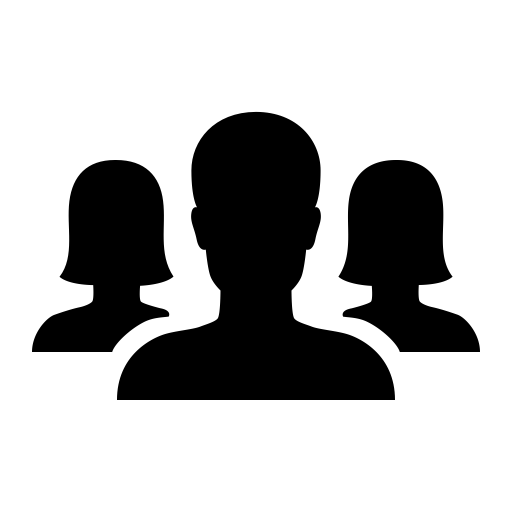 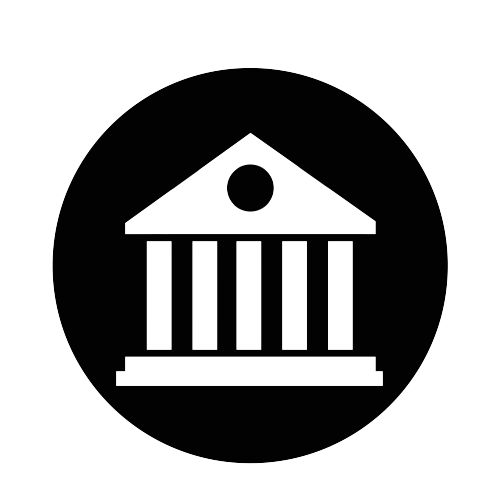 Exercise
In groups (NL, FR, ENG) we will go through the exercise of making our own implementation model. 
The purpose is to get familiar with building implementation models.
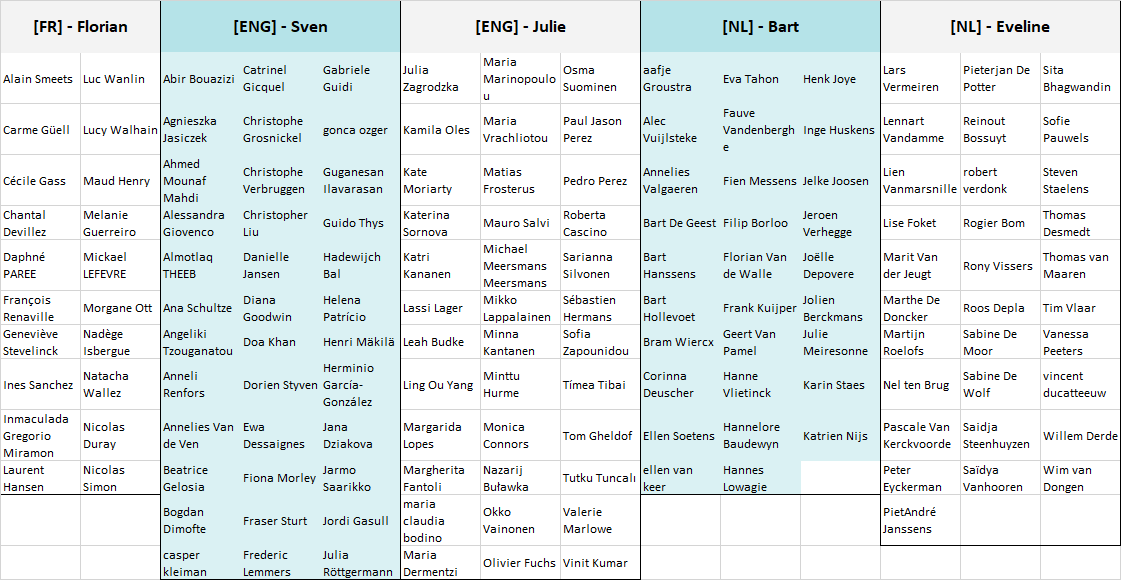 5 break out rooms in MS Teams
Group 1 [FR] - Florian: 	https://bit.ly/iceggroup1  
Group 2 [ENG] - Sven: 	https://bit.ly/iceggroup2  
Group 3 [ENG] - Julie: 	https://bit.ly/iceggroup3 
Group 4 [NL] - Bart: 	https://bit.ly/iceggroup4 
Group 5 [NL] - Eveline: 	https://bit.ly/iceggroup5
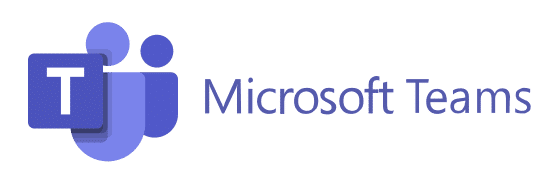 1. Define use case
2. List and inventarize relevant concepts
3. Study and look for existing vocabularies and AP’s
4. Map your concepts on the existing vocabularies and AP’s
5. Find a solution for unmapped concepts
6. Establish an implementation model
‹#›
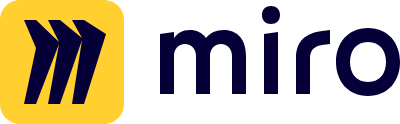 How to connect to Miro?
https://bit.ly/workshopkbr 

Follow the link to the Miro Whiteboard.
Explore the board.
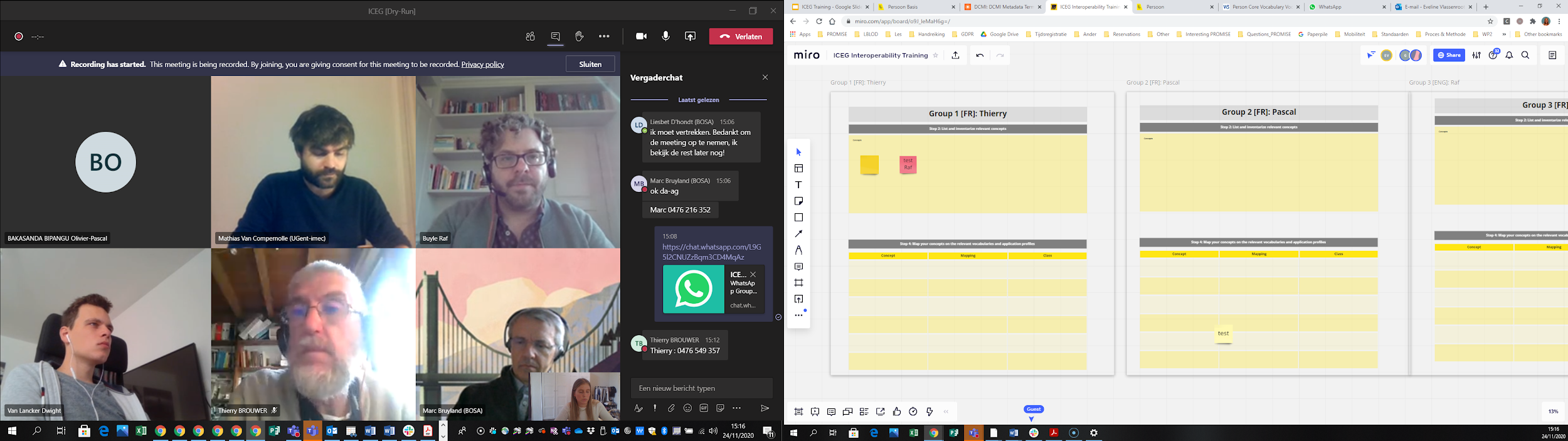 [Speaker Notes: Move nog toevoegen]
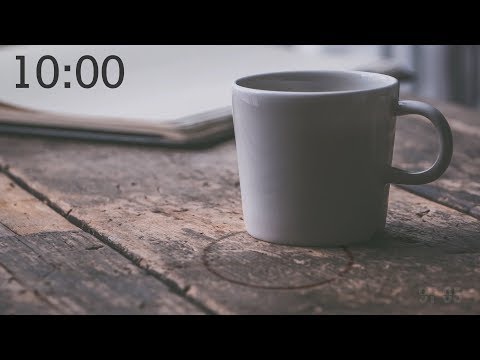 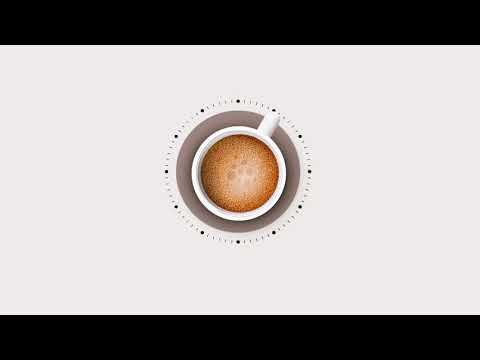 14:00 - 14:45 – Case “Data modelling of persons and organisations”
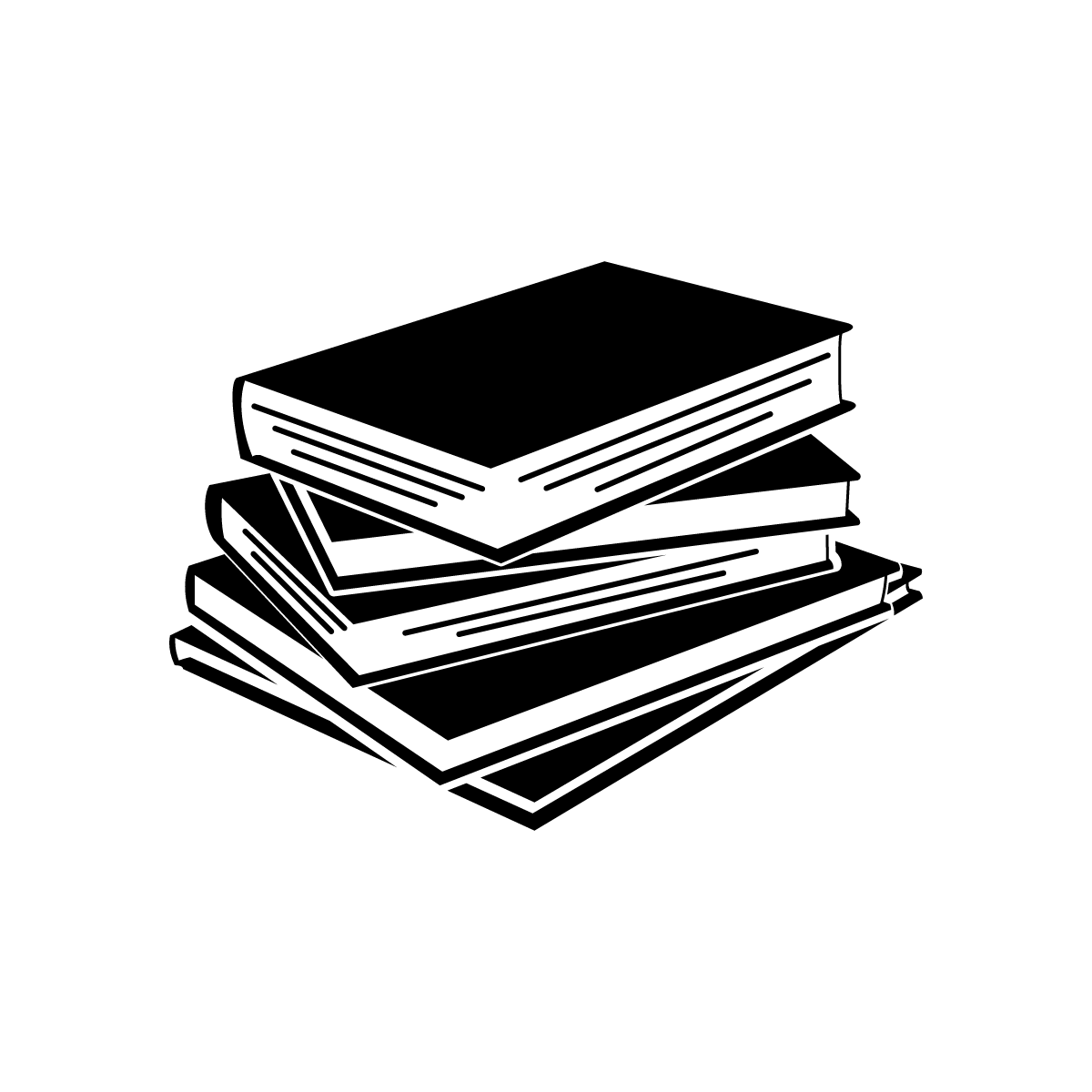 Illustration of the case
5 break-out rooms
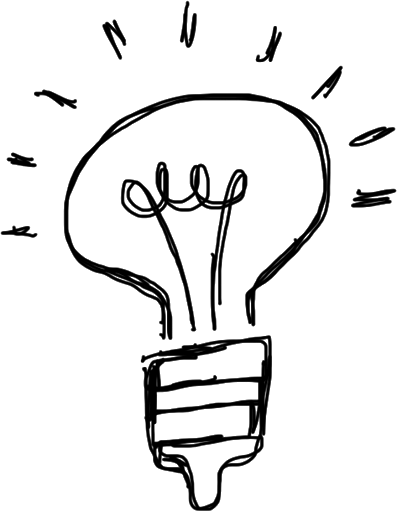 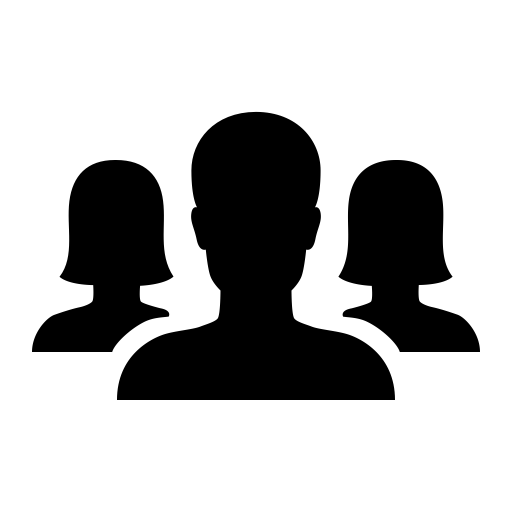 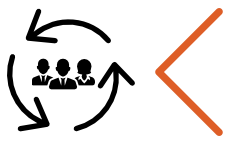 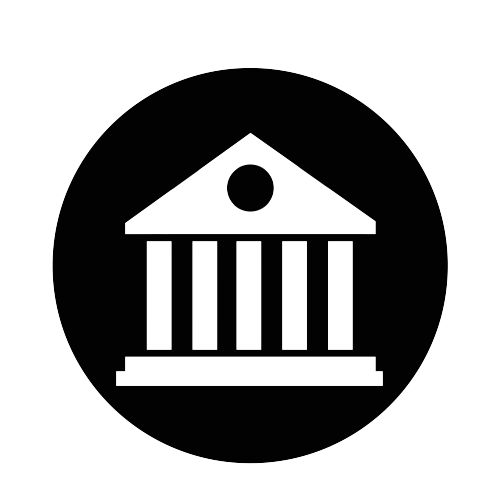 Timeline exercise (45’)
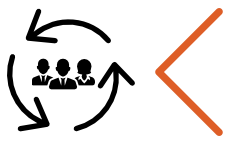 Step 4: Map your concepts (5')
Intro (2')
Execute (3')
Step 5: Find a solution for unmapped concepts (5')
Intro (5')
Step 6: Establish an implementation model (10')
Intro (10')
Step 1: Define use case (5’)
Intro (5’)
facilitator explains use case
Step 2: List and inventarize concepts (10')
Intro (2') 
Execute (8')
Step 3: Look for existing voc’s and AP’s (10')
Intro (2')
Execute (8')
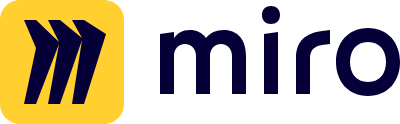 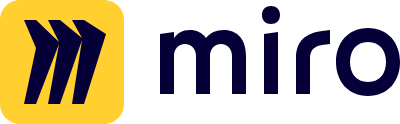 [Speaker Notes: concepten uit de use case halen die ze herkennen. Moderator overloopt de verschillende concepten and clusters towards the predefined concepts in slides 47 (this is the solution)]
1. Define use case
2. List and inventarize relevant concepts
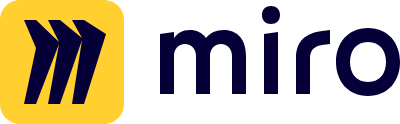 3. Study and look for existing vocabularies and AP’s
4. Map your concepts on the existing vocabularies and AP’s
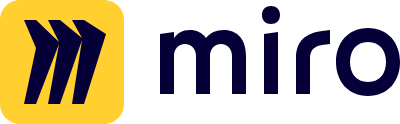 5. Find a solution for unmapped concepts
6. Establish an implementation model
‹#›
Step 1
Step 1: Define use case
Step 2
Step 3
Step 4
Step 5
Step 6
Use case:
The exchange of information about different types of creative works available within our library. This includes information on :
The type creative work (books, movies, photographs…)
The author
The publisher of the work
…
solution
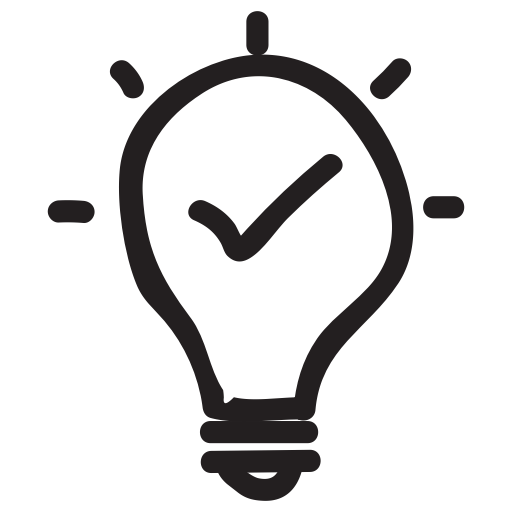 1. Define use case
2. List and inventarize relevant concepts
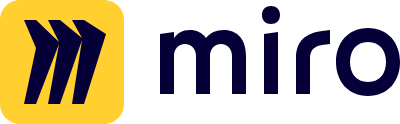 3. Study and look for existing vocabularies and AP’s
4. Map your concepts on the existing vocabularies and AP’s
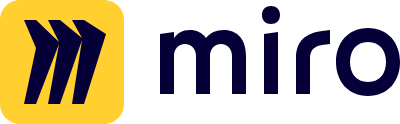 5. Find a solution for unmapped concepts
6. Establish an implementation model
‹#›
Step 1
Step 2: List and inventarize relevant concepts
Step 2
Step 3
Step 4
Step 5
Step 6
Exercise: List the information-elements needed to implement the use case.
An example

Use case: I want to build an application where the nearest toilet will be displayed.

Concepts or information-elements needed: 
Location (of the user, the toilets)
..
Our use case:
The exchange of information about different types of creative works available within our library. This includes information on :
The type creative work (books, movies, photographs…)
The author
The publisher of the work
…
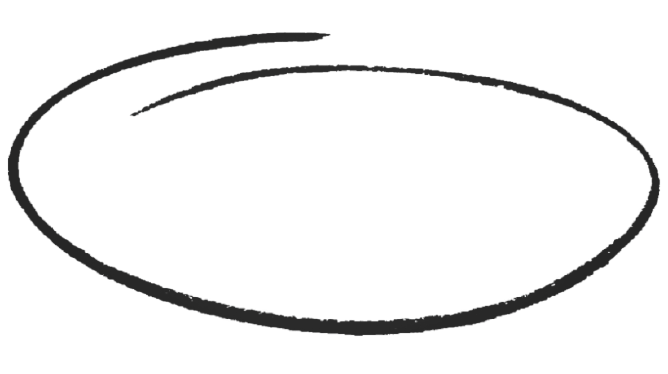 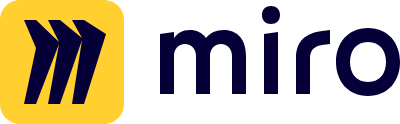 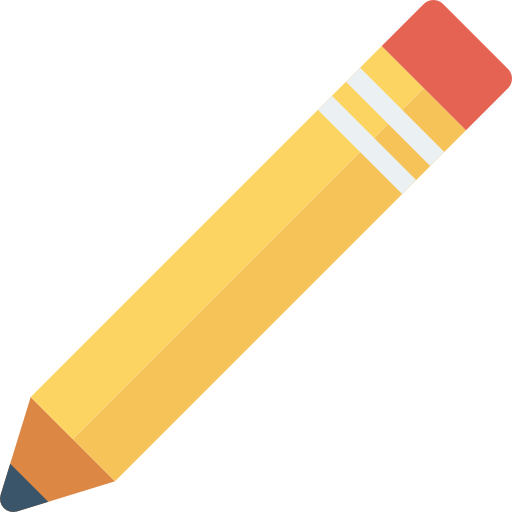 Step 1
Step 2: List and inventarize relevant concepts
Step 2
Step 3
Step 4
Step 5
Solution
The exchange of information about different types of creative works available within our library. This includes information on :
The type creative work (books, movies, photographs…)
The author
The publisher of the work
…
Step 6
solution
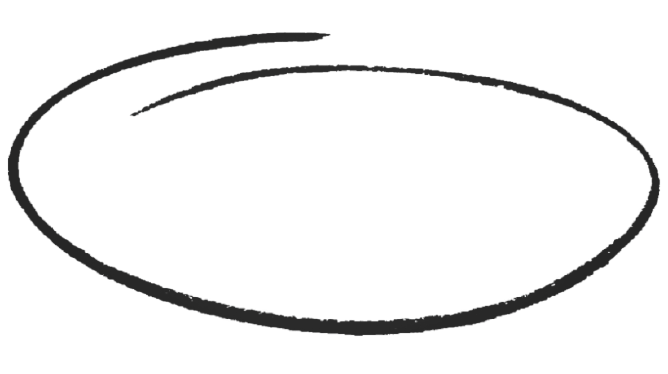 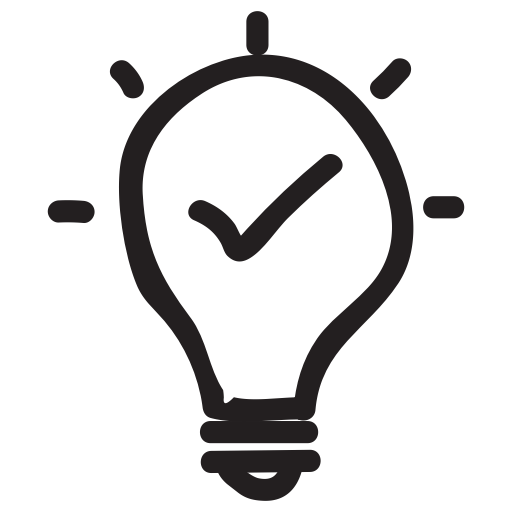 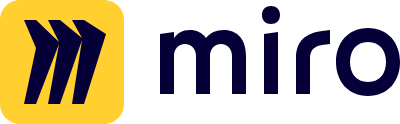 1. Define use case
2. List and inventarize relevant concepts
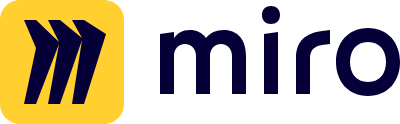 3. Study and look for existing vocabularies and AP’s
4. Map your concepts on the existing vocabularies and AP’s
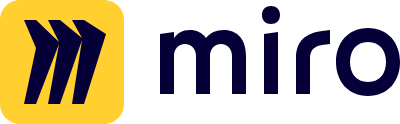 5. Find a solution for unmapped concepts
6. Establish an implementation model
‹#›
Step 1
Step 3: Look for existing vocabularies and AP’s
Step 2
Step 3
Step 4
Step 5
International Standards
Step 6
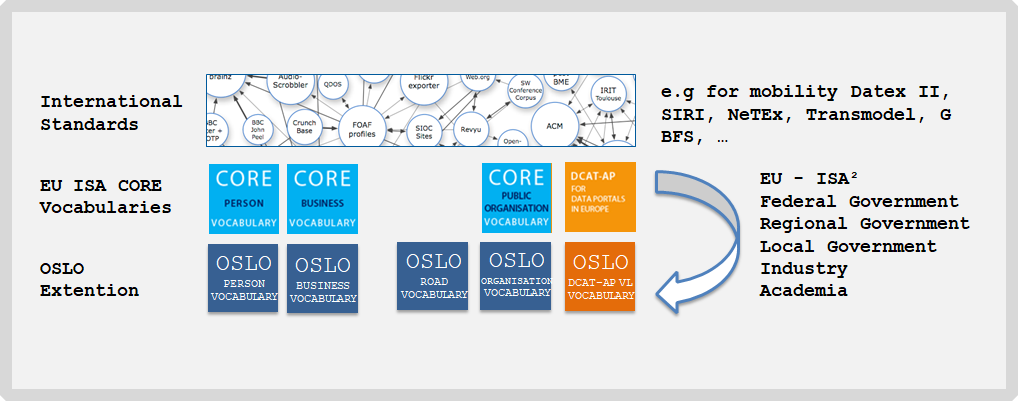 EU ISA CORE vocabs
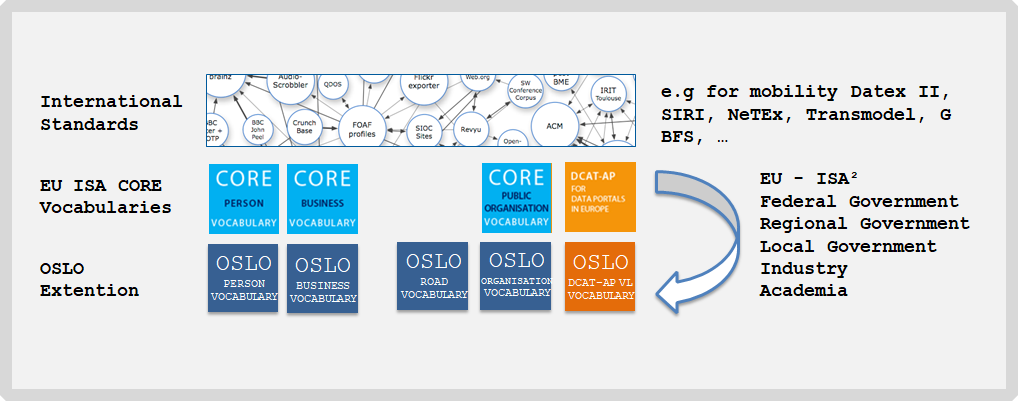 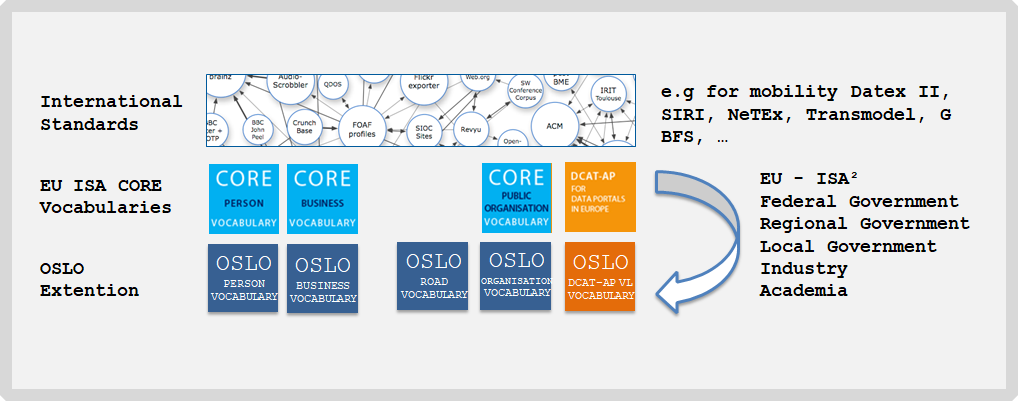 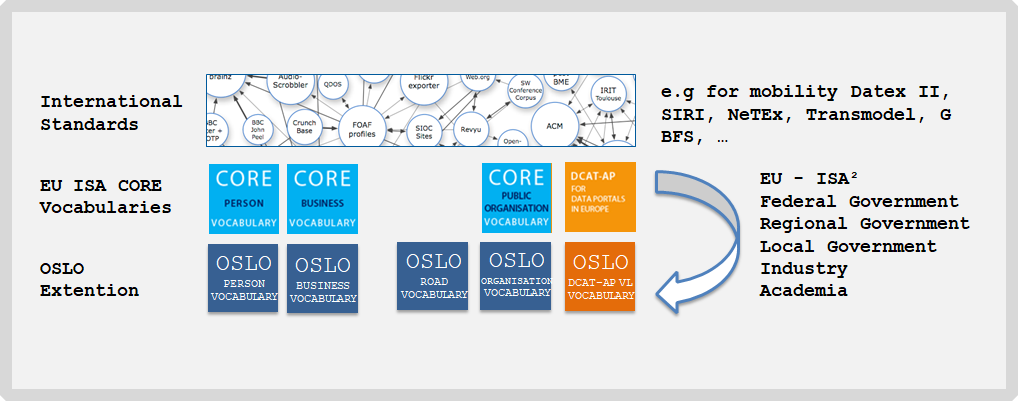 OSLO Extensions
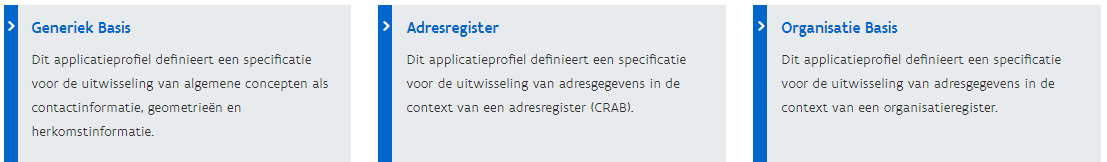 Step 1
Step 3: Look for existing vocabularies and AP’s
Step 2
Step 3
Step 4
Step 5
Step 6
Linked Open Vocabularies: https://lov.linkeddata.es/dataset/lov 
Browse to data.vlaanderen.be/ns    where you can view the existing OSLO vocabularies and application profiles.
Explore the AP’s and see what you find interesting, eg: “Persoon Basis”, “Organisatie”, “Dienstencataloog”, ..
Click on the classes to jump to the vocabulary.
Write down the classes (eg. “Adres”, “Persoon”, “Organisatie”) that are relevant and reusable for this case.
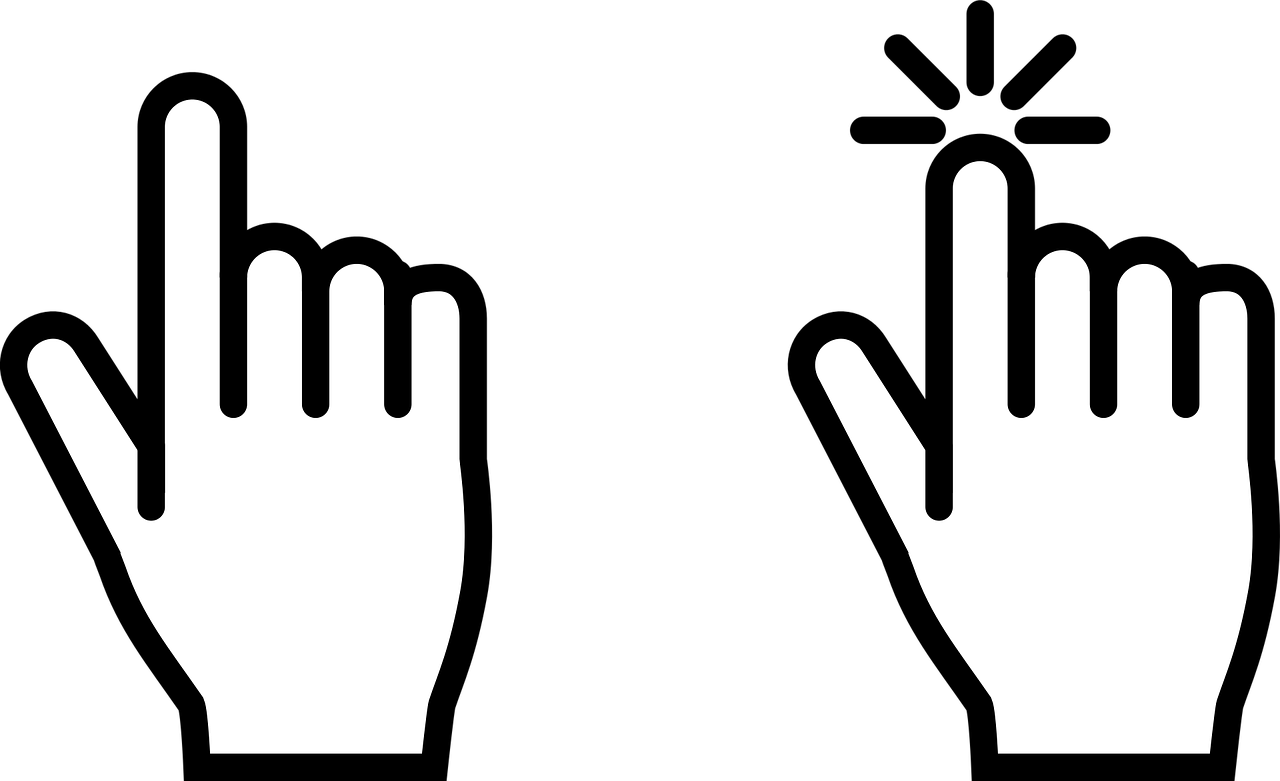 Step 1
Step 3: Look for existing vocabularies and AP’s
Step 2
Step 3
Step 4
Step 5
In our use case, the following models might be useful for the concepts that were defined:
Step 6
solution
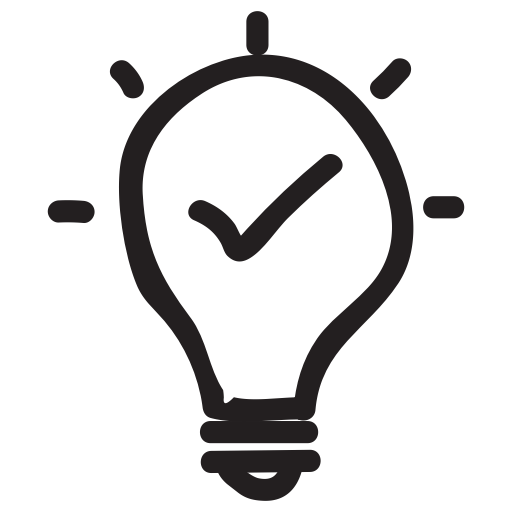 1. Define use case
2. List and inventarize relevant concepts
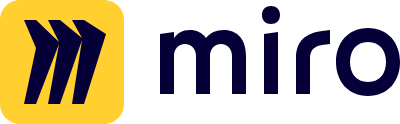 3. Study and look for existing vocabularies and AP’s
4. Map your concepts on the existing vocabularies and AP’s
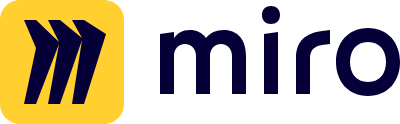 5. Find a solution for unmapped concepts
6. Establish an implementation model
‹#›
Step 1
Step 4: Map your concepts on existing vocabularies and 
         AP’s
Step 2
Step 3
Step 4
Step 5
Step 6
Put the necessary concepts (identified in step 2) next to the existing (OSLO) classes (step 3) to identify the differences and similarities.
Provide a mapping value (SKOS) to the overlap (see next slide):
Exact match
Related match
Broad match
Narrow match
No match
Step 1
Step 4: SKOS mapping
Step 2
Step 3
Step 4
Step 5
Step 6
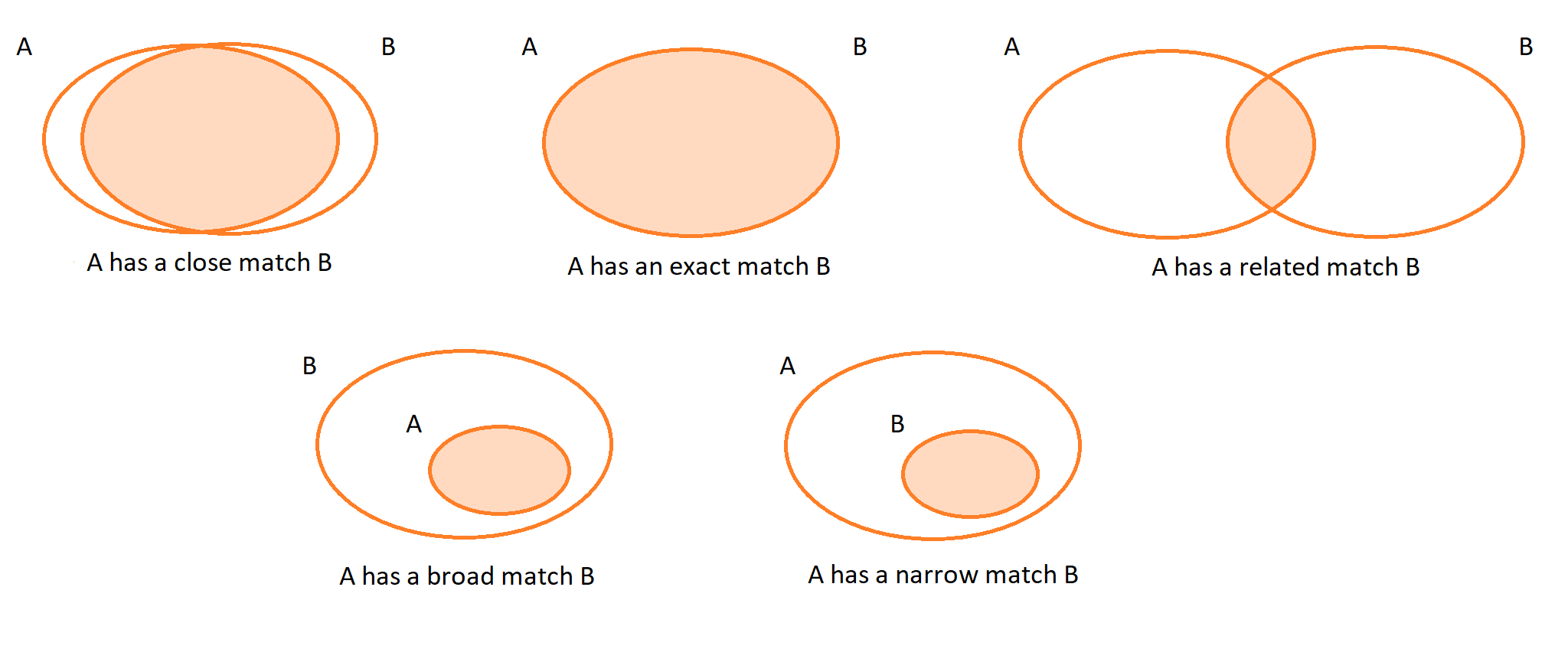 source and more information via: https://bit.ly/userhandbookisa  (p.22-23)
Step 1
Step 4: Map on existing voc’s and AP’s
Step 2
Step 3
Step 4
Exercise: Make a mapping with our concepts (see step 2) and relevant classes from existing vocabularies and application profiles.
Step 5
Step 6
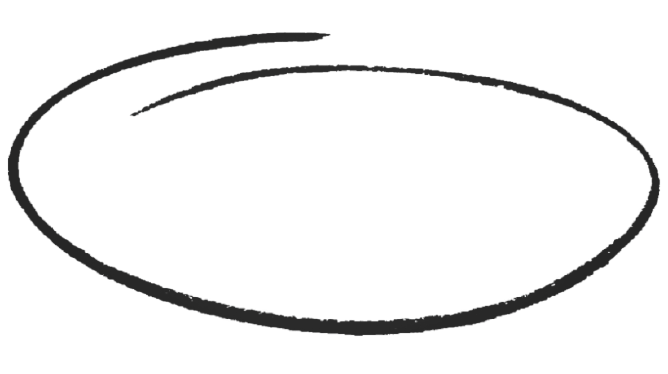 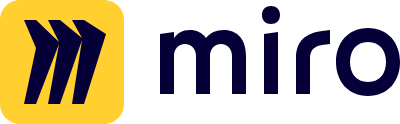 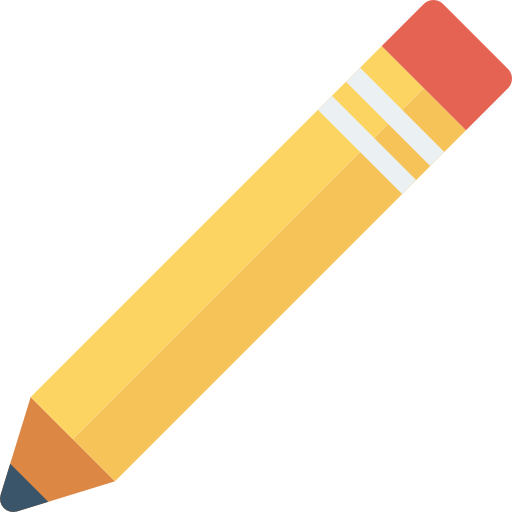 1. Define use case
2. List and inventarize relevant concepts
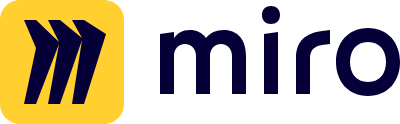 3. Study and look for existing vocabularies and AP’s
4. Map your concepts on the existing vocabularies and AP’s
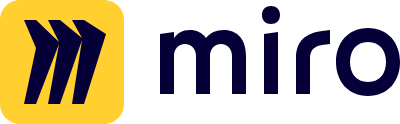 5. Find a solution for unmapped concepts
6. Establish an implementation model
‹#›
Step 1
Step 5: Find a solution for unmapped concepts
Step 2
Step 3
Step 4
Step 5
Step 6
Look at international standards and vocabularies. 
tip: https://lov.linkeddata.es/
DC terms
schema.org
dbpedia.org
Legislation and other official documents at Flemish, Belgian and European level.
Models that are already in use by other public administrations in Flanders, Belgium or Europe. An example is the Europeana data models.
Step 1
Step 5: Some guidelines
Step 2
Step 3
Step 4
Check whether there are already international data standards that define the necessary.
Only in last instance define something completely yourself.
For these new entities:
Check whether these are also relevant in a different context, for other parties, in the context of information exchange and whether an alignment process should be started around this.
For things that don’t seem to match completely: 
See if your information model cannot be adjusted.
If not: OSLO and other data standards can be changed. Feel free to send a comment!
If alignment is not possible in one of these 2 ways, please rename it.
Step 5
Step 6
Step 1
Step 5: Find a solution for unmapped concepts
Step 2
Step 3
Step 4
Exercise: Find a solution for unmapped concepts by looking at international standards.
Step 5
Step 6
Step 1
Step 5: Find a solution for unmapped concepts
Step 2
Step 3
Step 4
Exercise: Find a solution for unmapped concepts by looking at international standards.
Step 5
Step 6
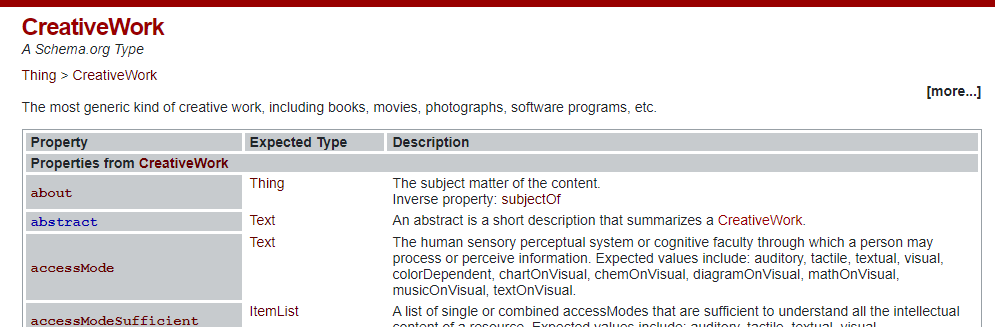 solution
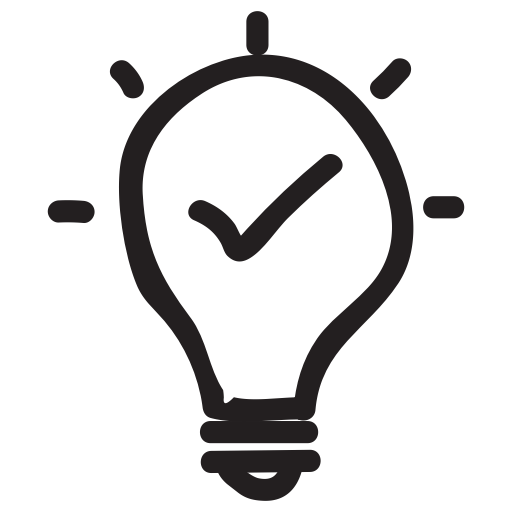 1. Define use case
2. List and inventarize relevant concepts
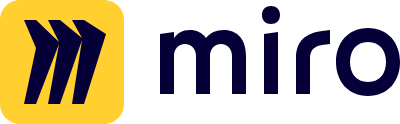 3. Study and look for existing vocabularies and AP’s
4. Map your concepts on the existing vocabularies and AP’s
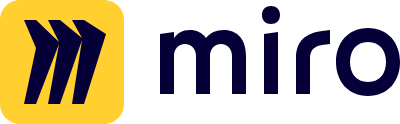 5. Find a solution for unmapped concepts
6. Establish an implementation model
‹#›
Step 1
Step 6: Establish an implementation model
Step 2
Step 3
Step 4
A few guidelines for establishing an implementation model:
Step 5
Step 6
Start from the entities we have listed.
An entity= concepts/information elements that make up the information model
Add attributes to the model
An attribute= a property of a particular entity
Add relationships to the model: 
A relationship= the relationships between the entities
Add cardinalities to the model.
Showing how many times a relationship can occur (see example next slide)
(Make definitions more concrete).
Step 1
Step 6: Establish an implementation model
Step 2
Step 3
Step 4
Cardinalities explained with an example:
Step 5
Step 6
has serial number
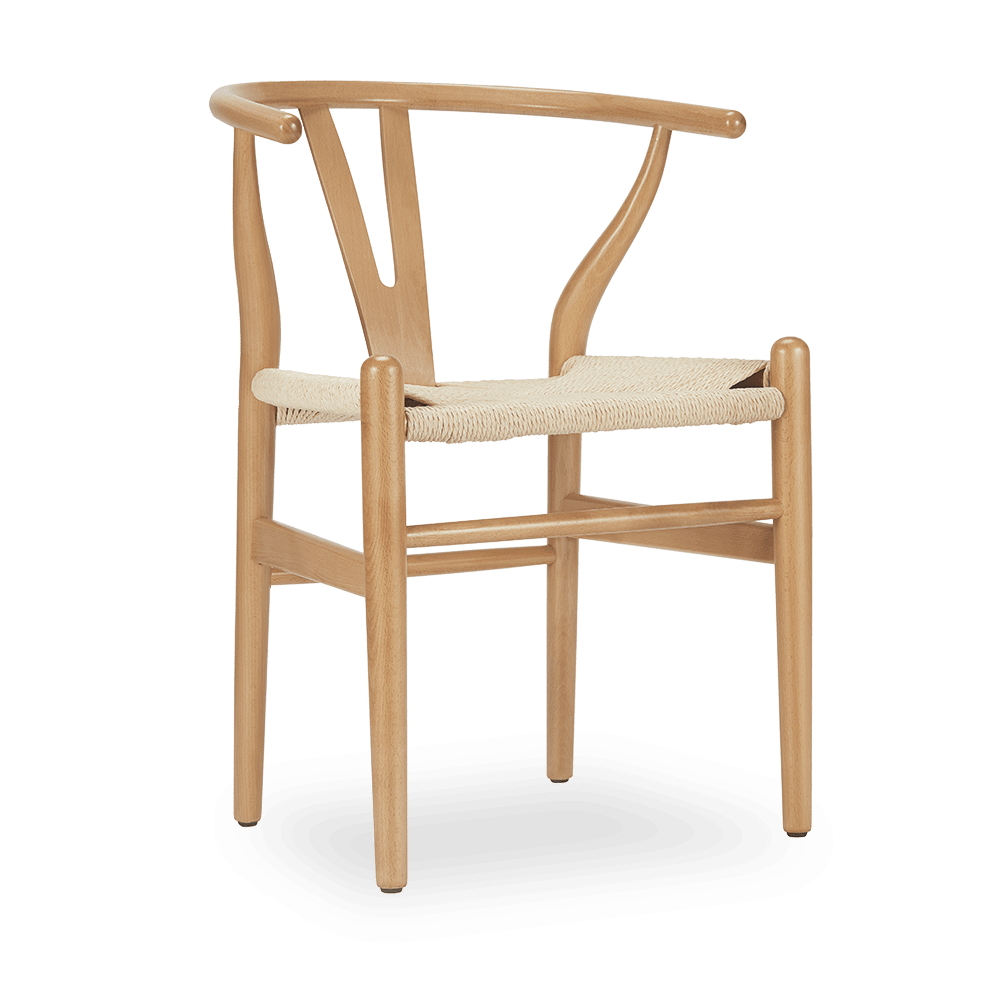 78034
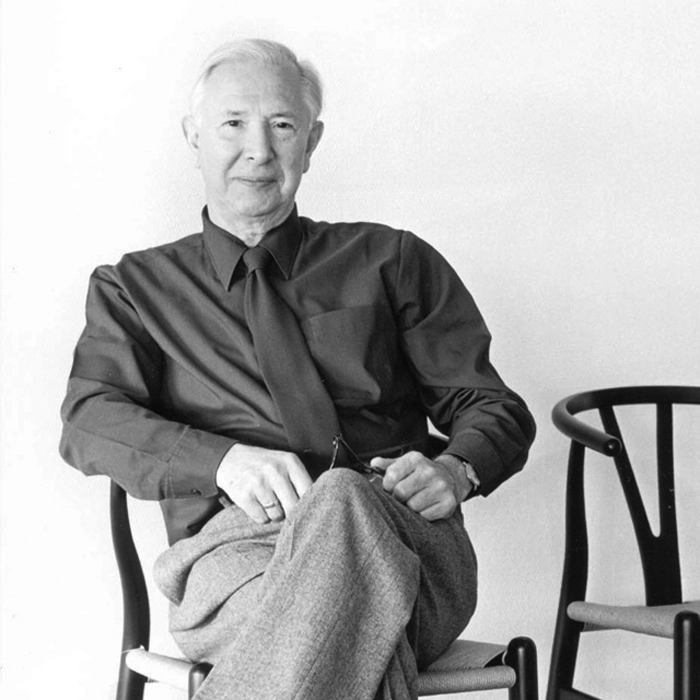 1
1
has designer
0..*
1
<oak>
<papercord>
is made of
<Wishbone chair>
<Hans J. Wegner>
0..*
0..*
[Speaker Notes: The cardinalities says something on how many times a relationship can occur. There exist 3 types of relations:
1-to-1 relation: The Wishbone chair has only one unique serial number. And one serial number only belongs to one single chair.
1-to many-relation: The Wishbone chair has only one designer which is Hans Wegner. But Hans Wegner designed many (=*) other chairs.
Many-to-many relation: The Wishbone chair is made of multiple materials for example oak and papercord. But many things are made of the same materials.]
Step 1
Step 6: Establish an implementation model
Step 2
Step 3
Step 4
Start from the entities we have listed.
Step 5
Step 6
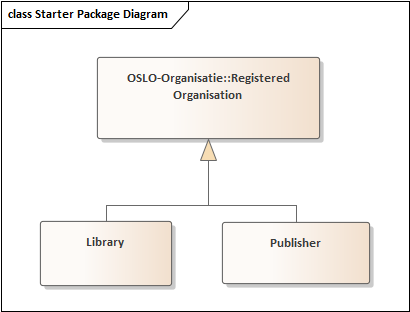 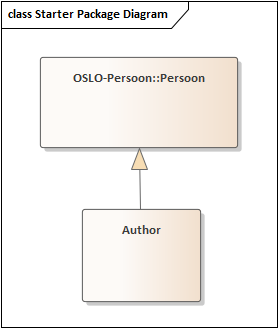 https://data.vlaanderen.be/doc/applicatieprofiel/organisatie-basis/
solution
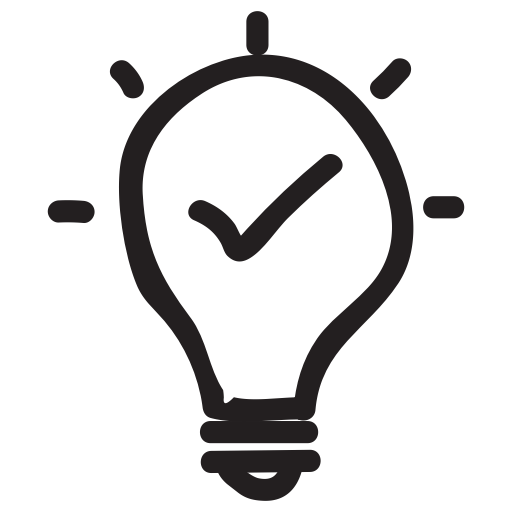 https://data.vlaanderen.be/doc/applicatieprofiel/persoon-basis/
Step 1
Step 6: Establish an implementation model
Step 2
Step 3
Step 4
Start from the entities we have listed.
Step 5
Step 6
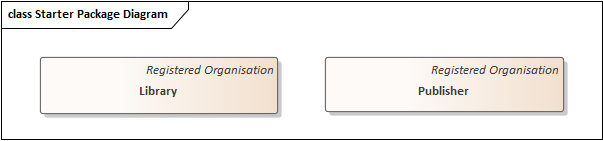 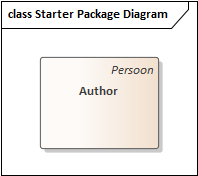 https://data.vlaanderen.be/doc/applicatieprofiel/organisatie-basis/
solution
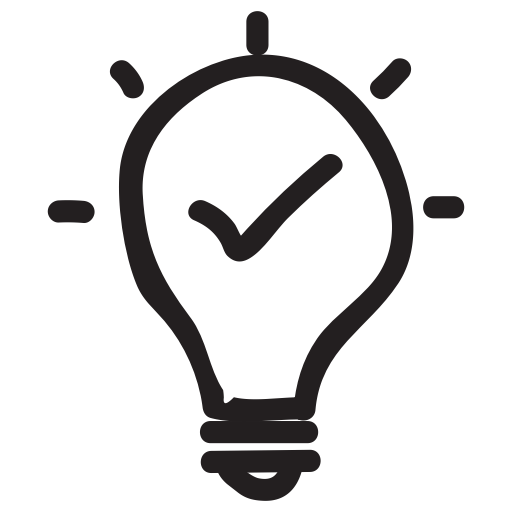 https://data.vlaanderen.be/doc/applicatieprofiel/persoon-basis/
Step 1
Step 6: Establish an implementation model
Step 2
Step 3
Step 4
Start from the entities we have listed.
Step 5
Step 6
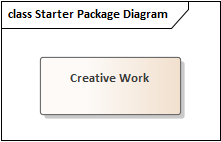 https://schema.org/CreativeWork
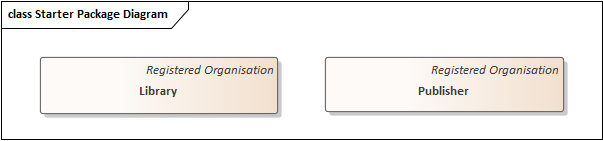 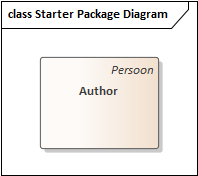 https://data.vlaanderen.be/doc/applicatieprofiel/organisatie-basis/
solution
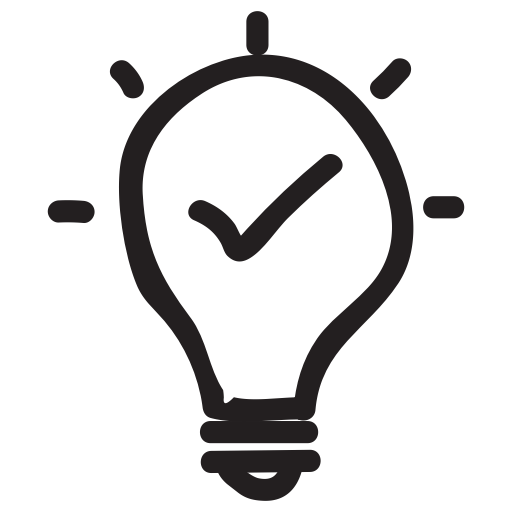 https://data.vlaanderen.be/doc/applicatieprofiel/persoon-basis/
Step 1
Step 6: Establish an implementation model
Step 2
Step 3
Step 4
Add attributes to the model
Step 5
Step 6
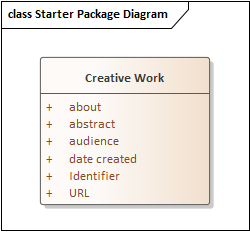 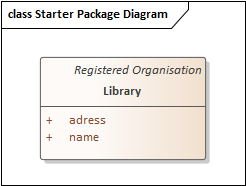 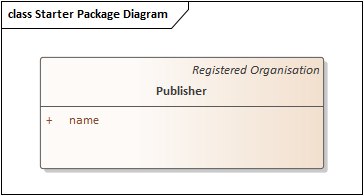 https://schema.org/CreativeWork
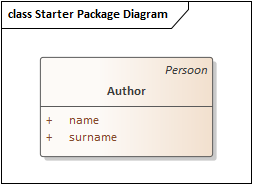 https://data.vlaanderen.be/doc/applicatieprofiel/organisatie-basis/
solution
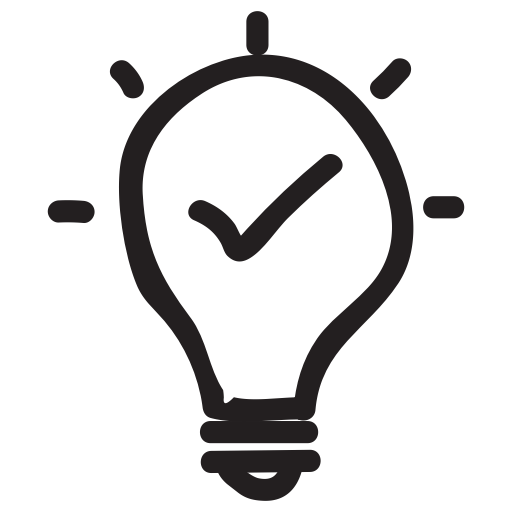 https://data.vlaanderen.be/doc/applicatieprofiel/persoon-basis/
Step 1
Step 6: Establish an implementation model
Step 2
Step 3
Step 4
Add relationships to the model:
Step 5
Step 6
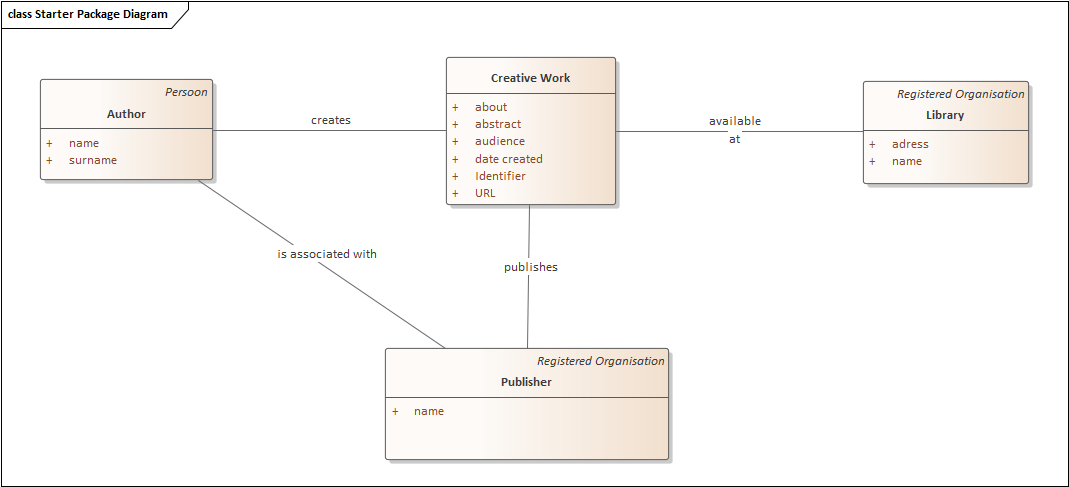 solution
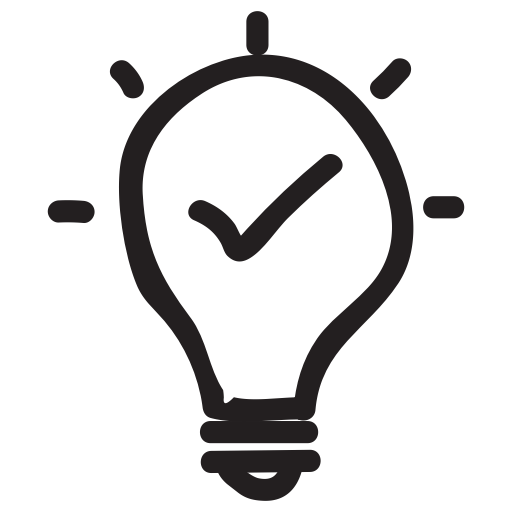 Step 1
Step 6: Establish an implementation model
Step 2
Step 3
Step 4
Add relationships to the model:
Step 5
Step 6
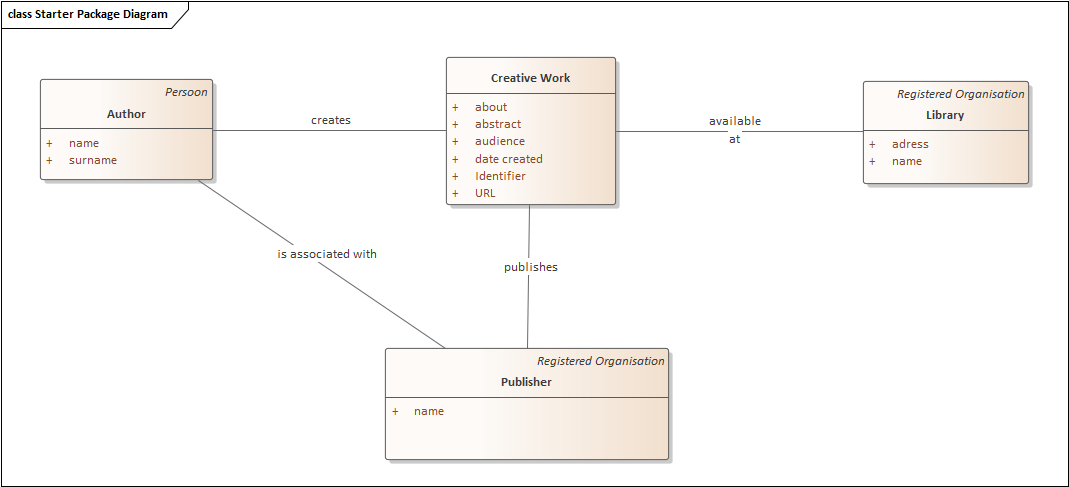 solution
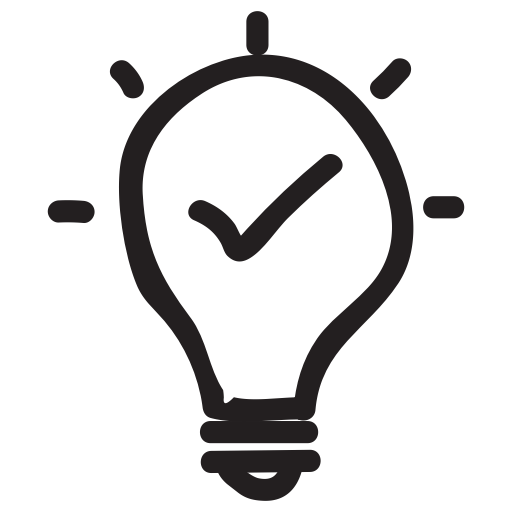 Step 1
Step 6: Establish an implementation model
Step 2
Step 3
Step 4
Add relationships to the model:
Step 5
Step 6
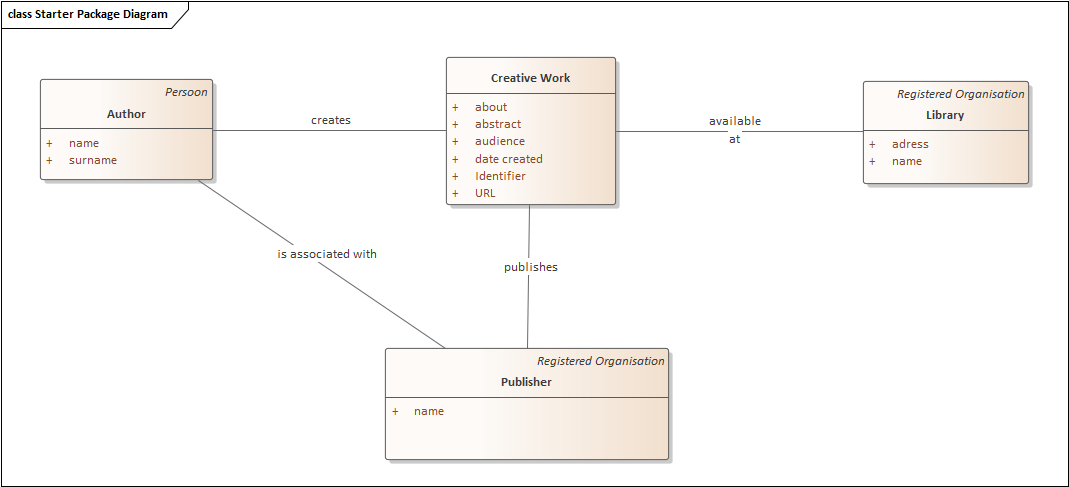 solution
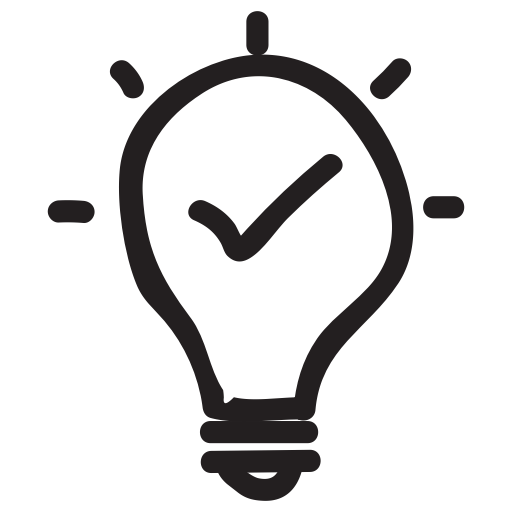 Step 1
Step 6: Establish an implementation model
Step 2
Step 3
Step 4
Add cardinalities to the model.
Step 5
Step 6
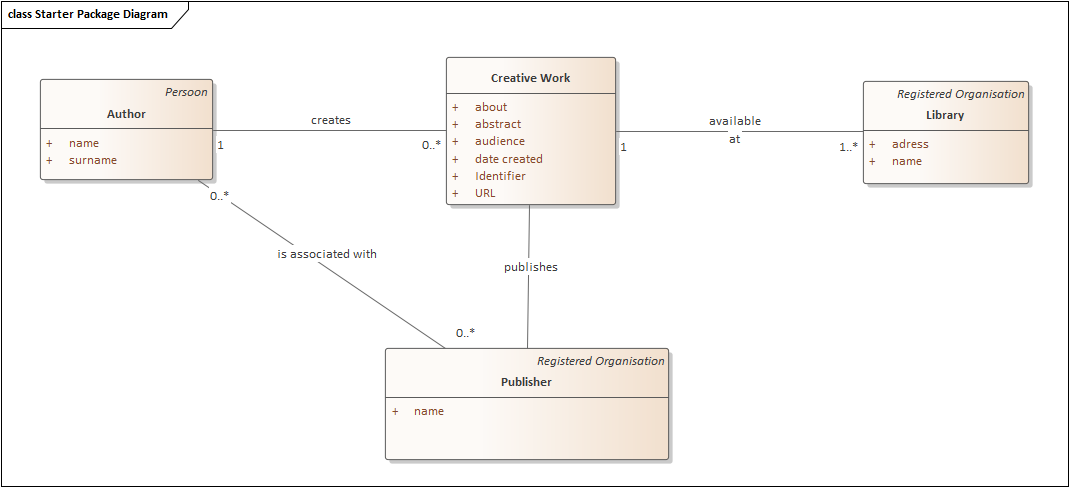 solution
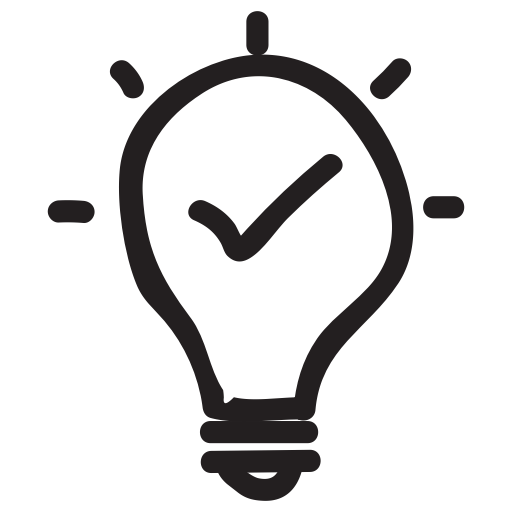 Back to the plenary meeting
https://bit.ly/kbrworkshop
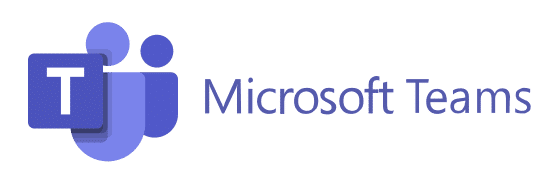 14:45 - 15:00 - Wrap-up
Any questions?
Feedback - Did we meet the expectations? Please give feedback in the chat.
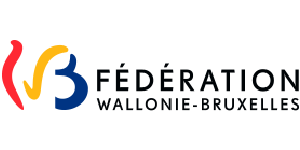 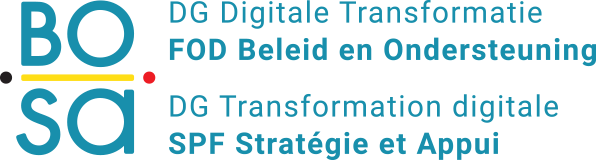 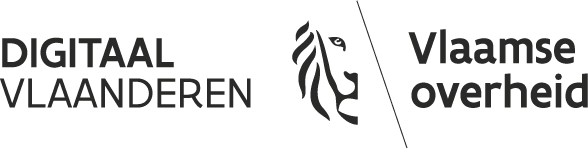 Thank you!